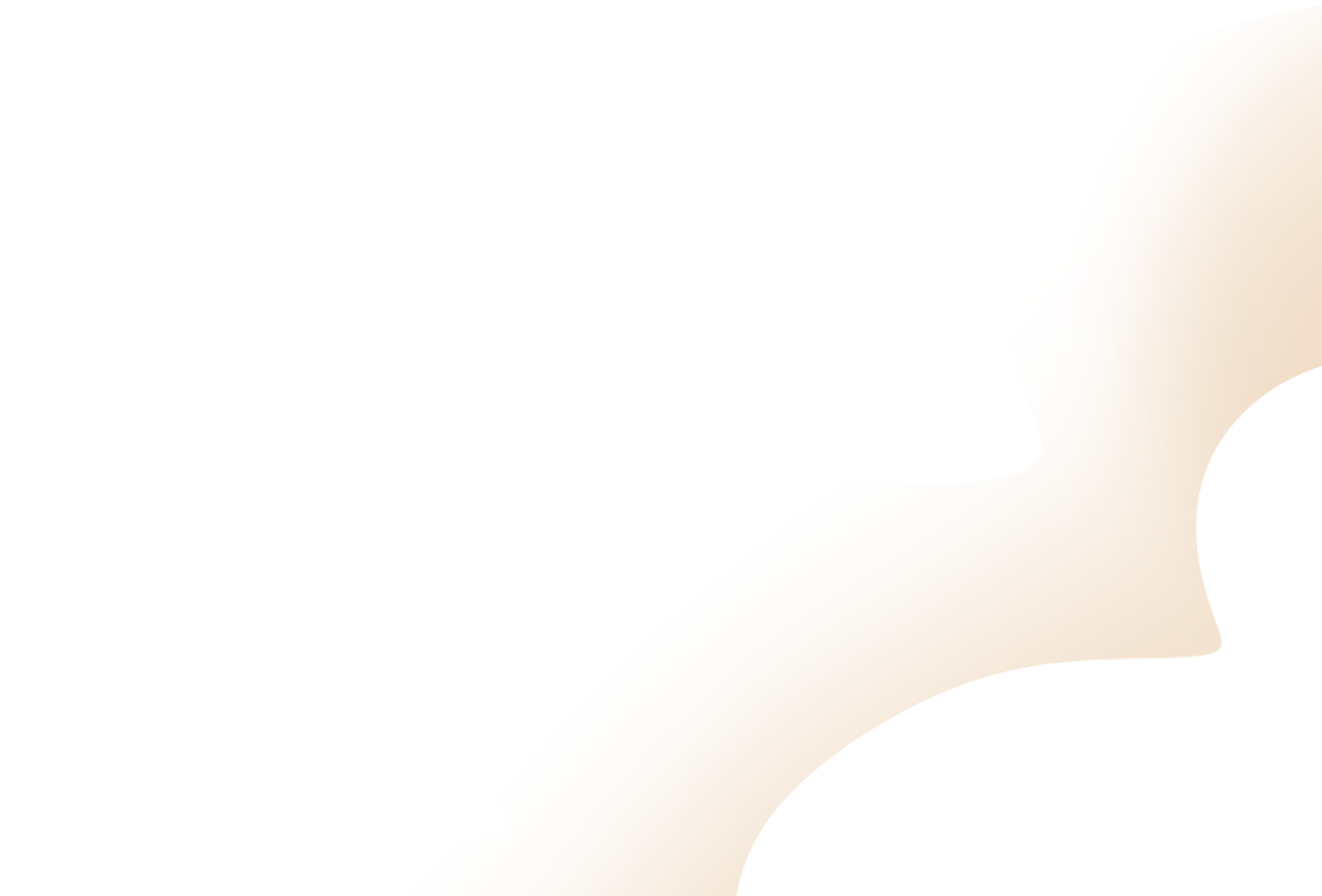 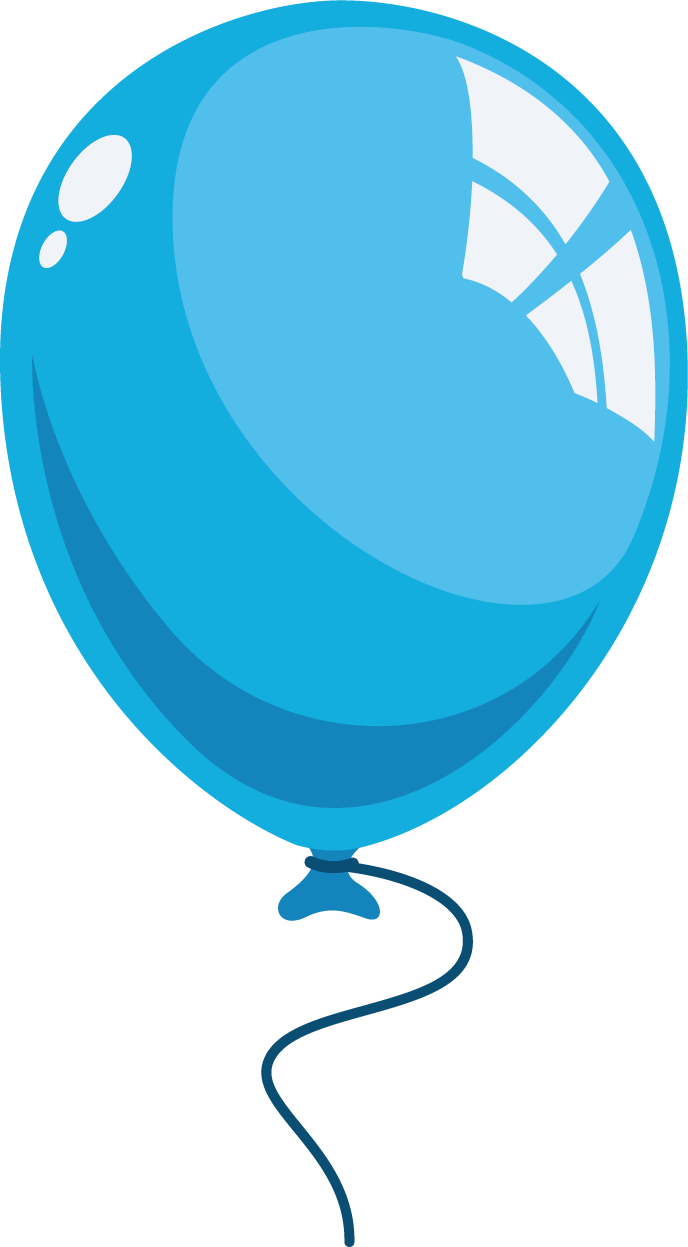 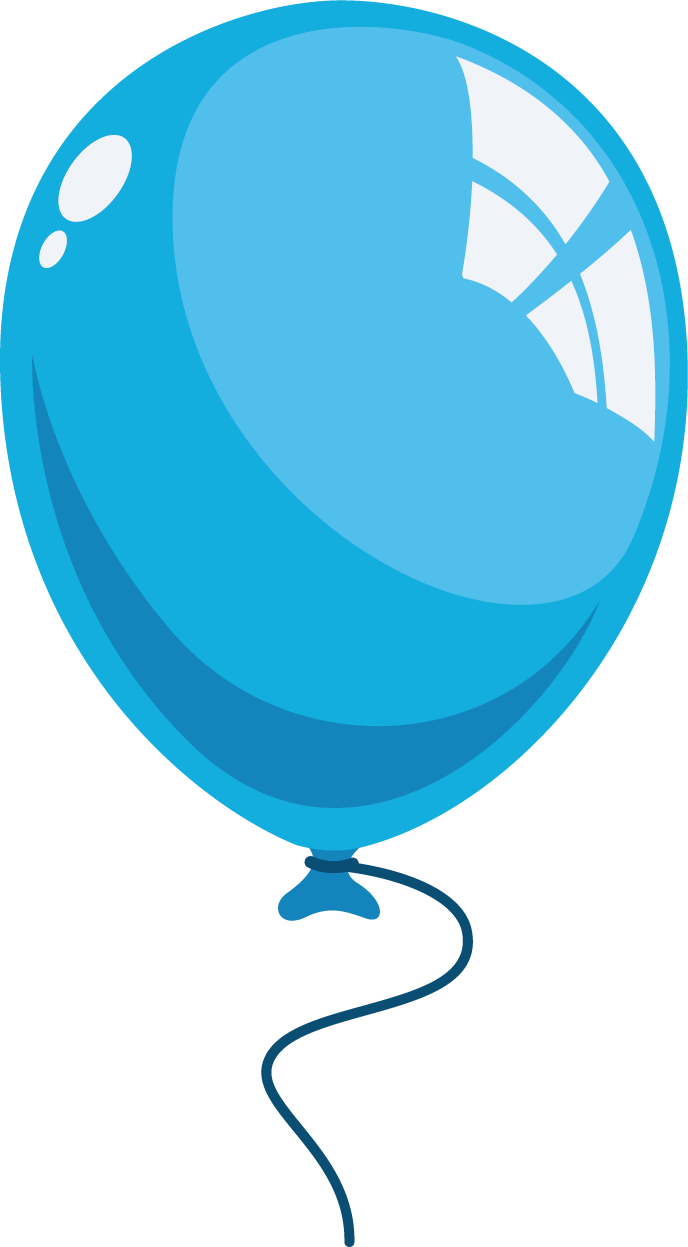 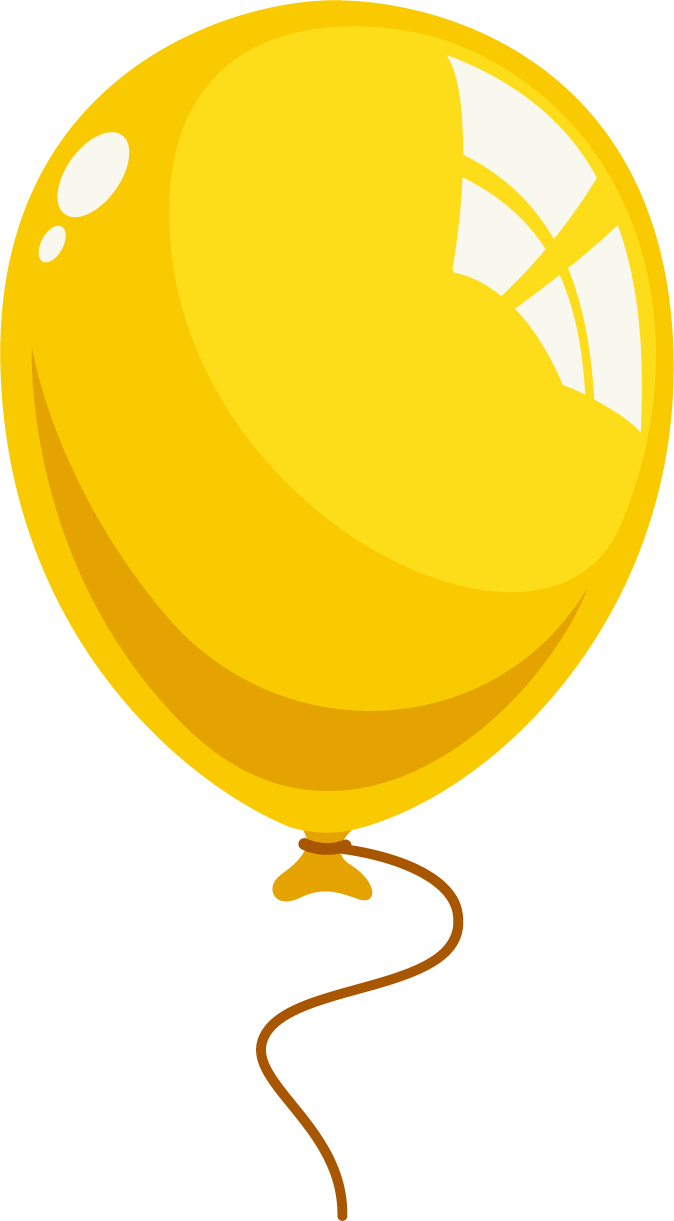 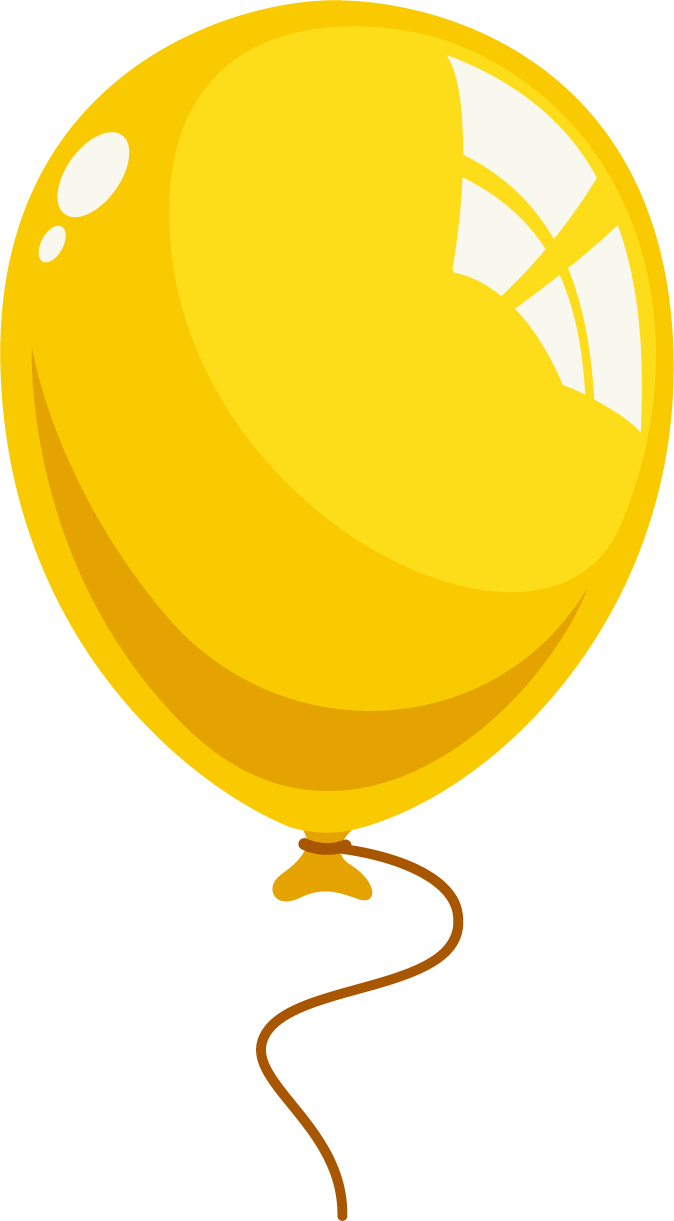 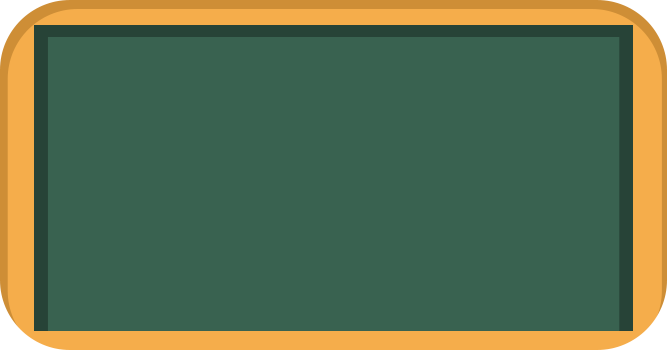 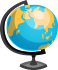 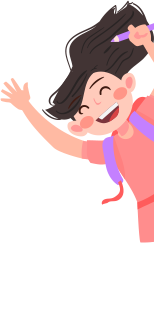 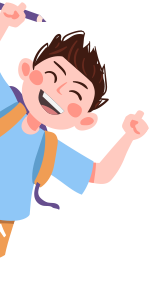 Thứ … ngày … tháng …. năm
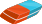 Tiếng Việt
ÔN TẬP CUỐI HỌC KỲ 2
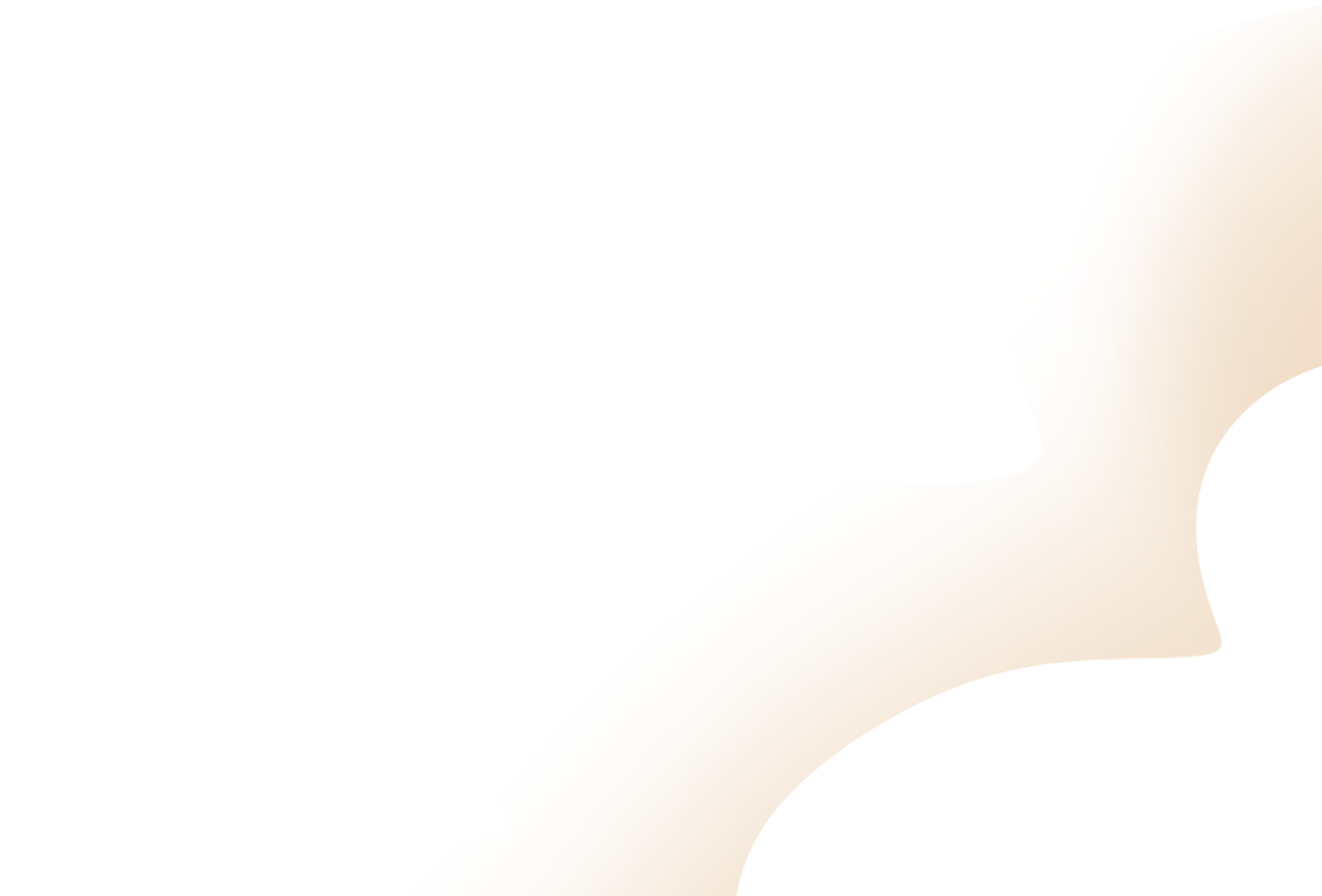 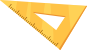 (Tiết 2)
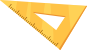 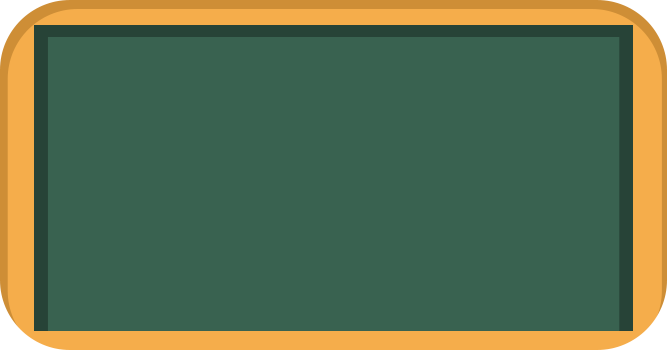 Yêu cầu cần đạt:
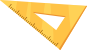 + Ôn luyện chính tả đoạn bài và phân biệt d/r hoặc it/ich.
+ Đọc thuộc lòng một đoạn, trả lời được câu hỏi về nội dung luyện đọc.
+ Ôn luyện đọc thành tiếng và học thuộc lòng về các văn bản thơ đã học từ đầu học kỳ II ;
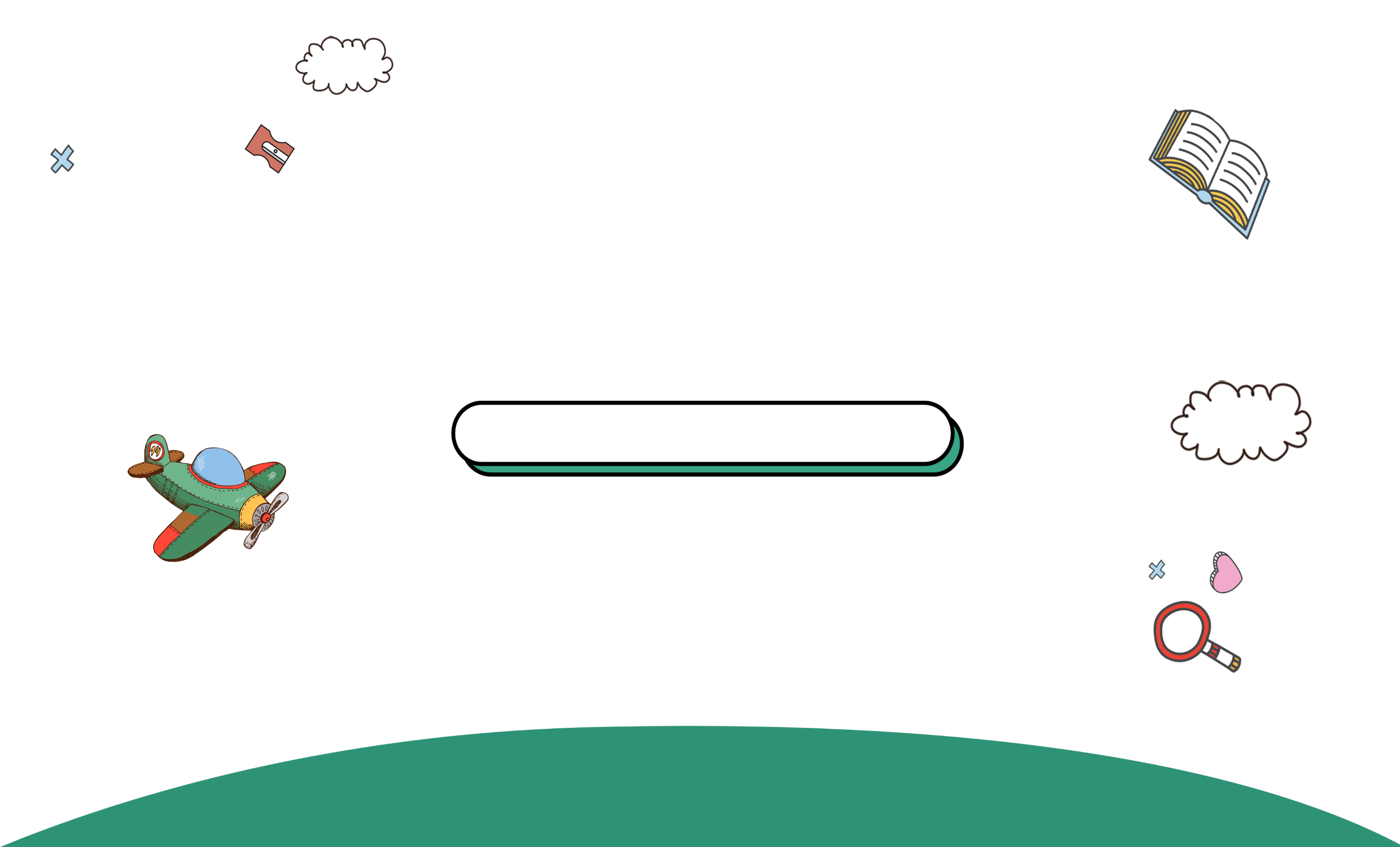 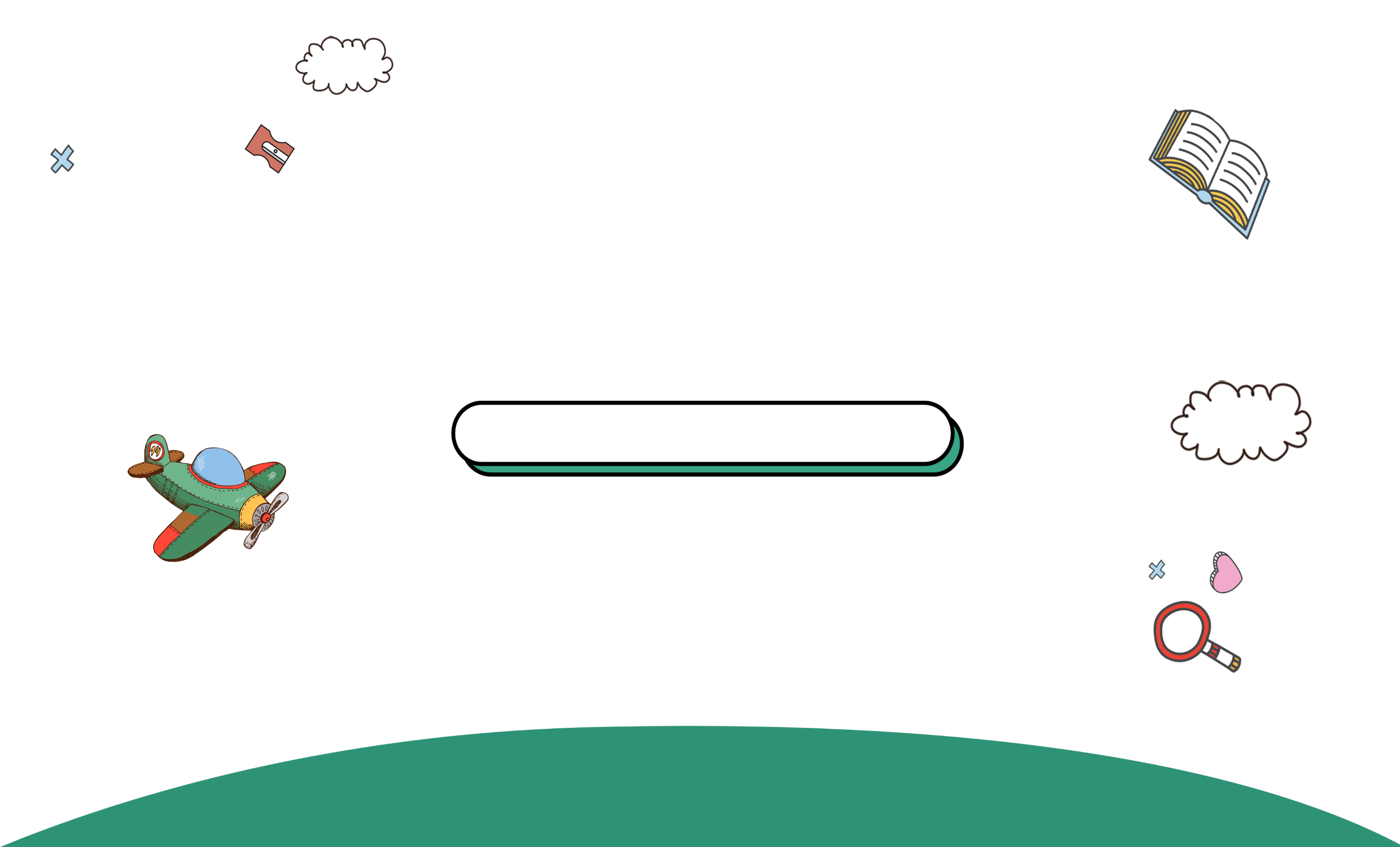 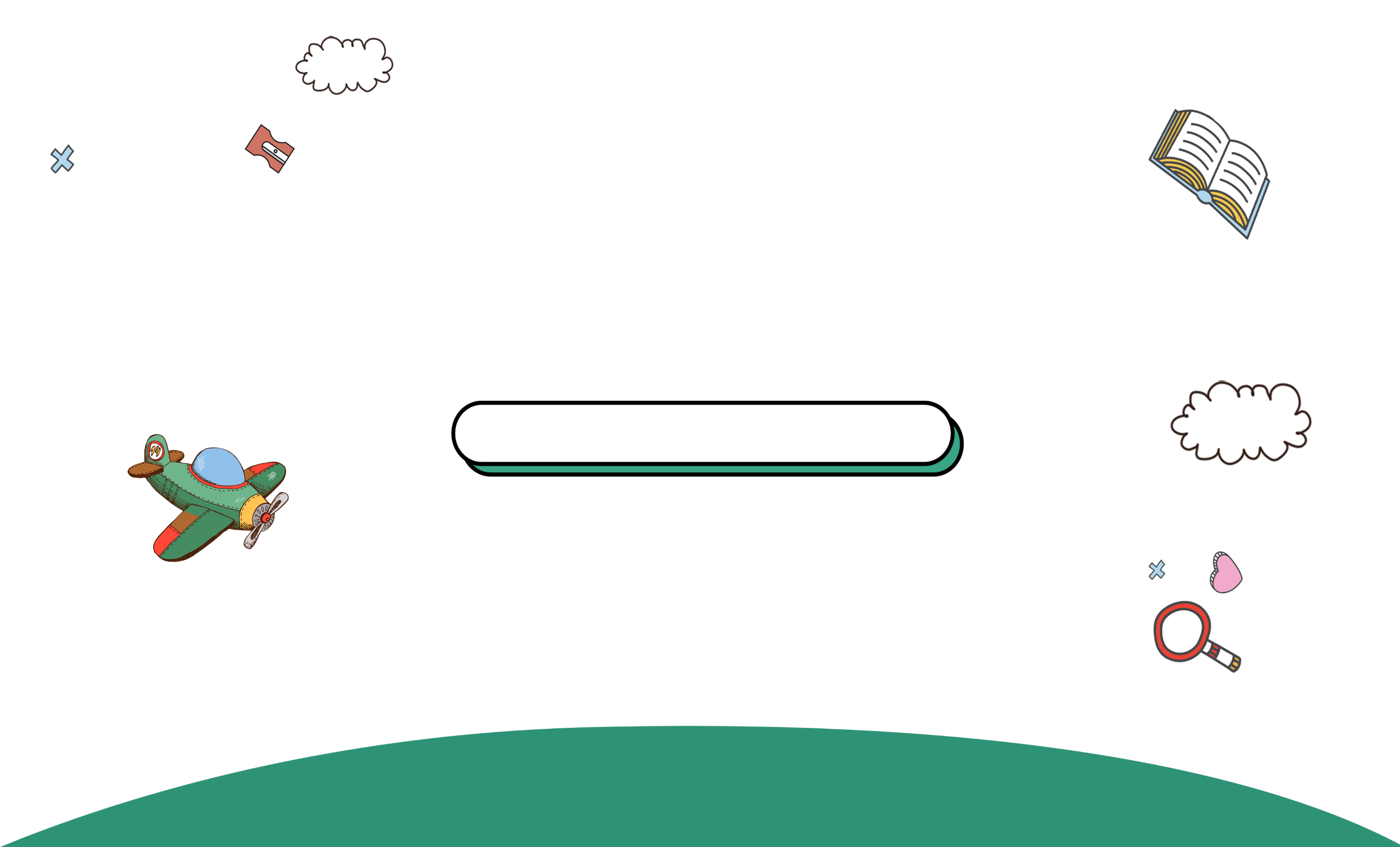 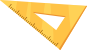 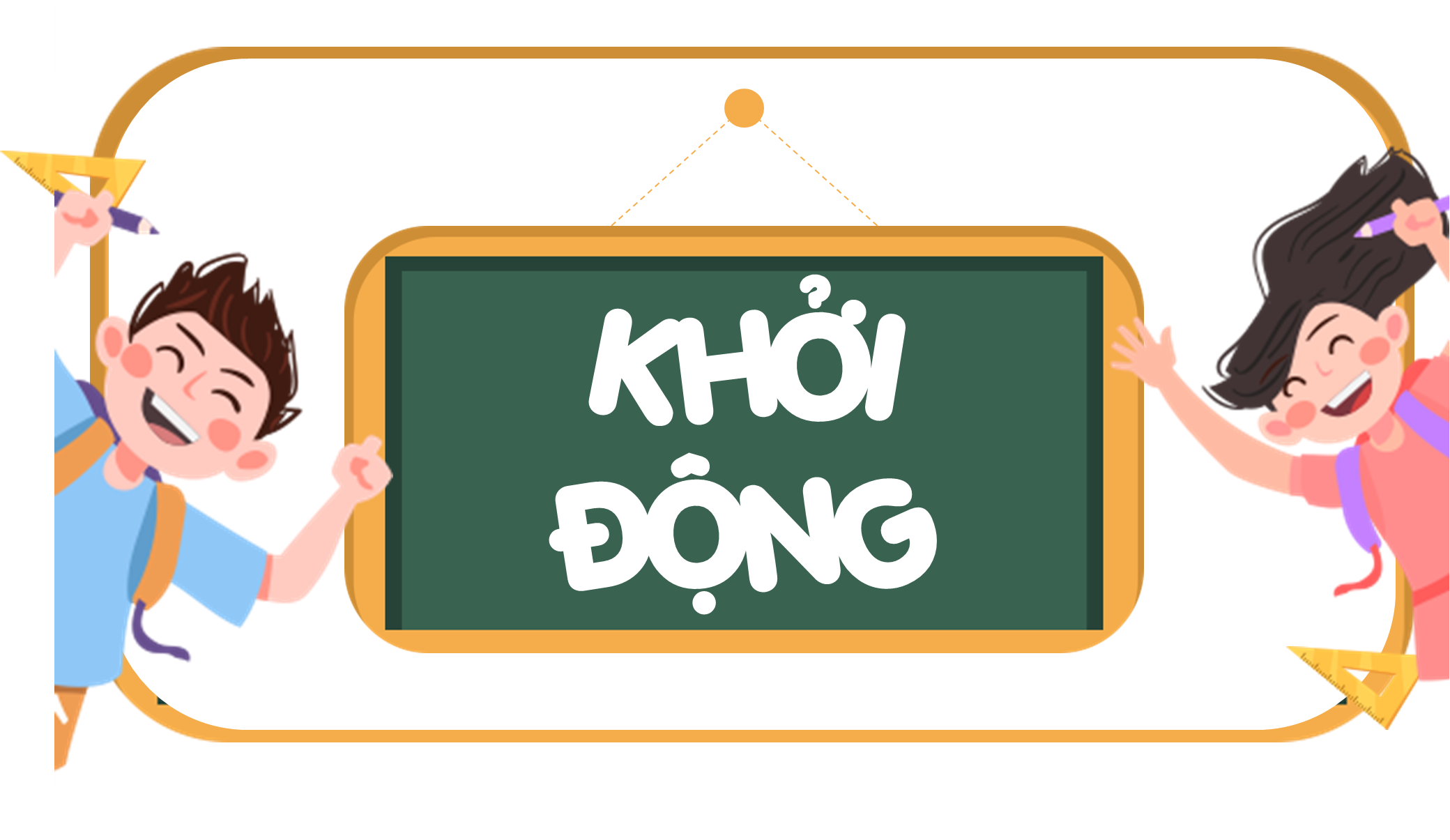 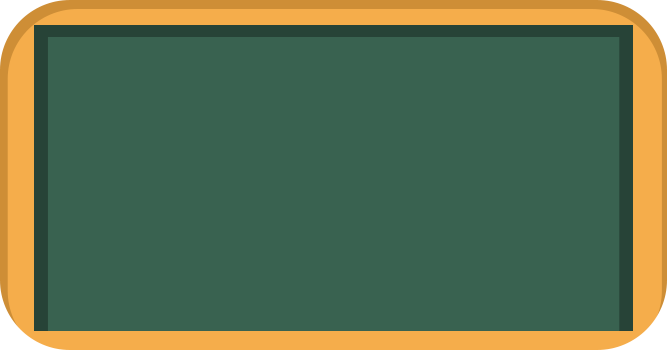 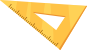 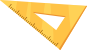 Quan sát hình ảnh các nhân vật trong các truyện đã học, nhớ lại và nêu tên các truyện đã học.
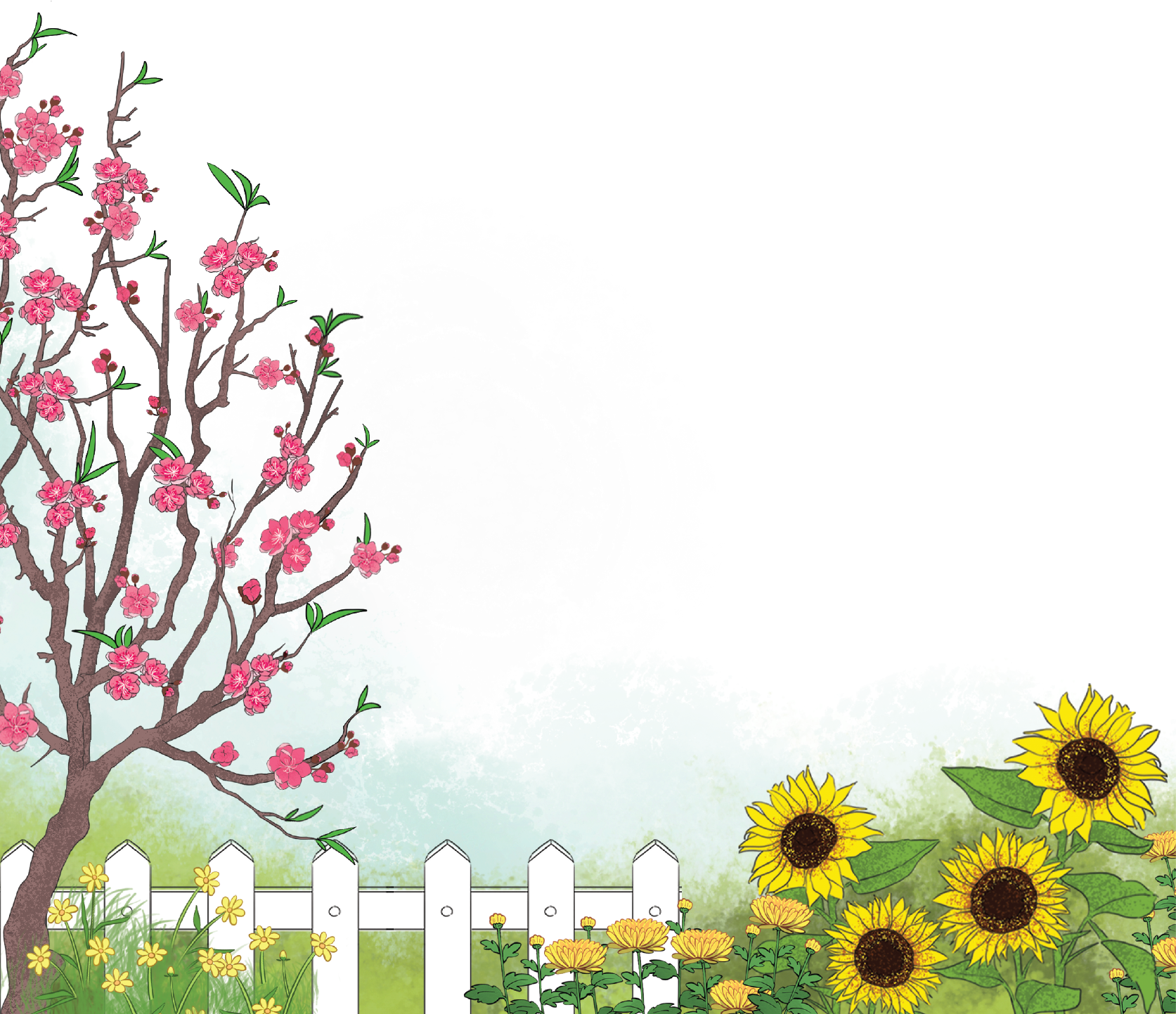 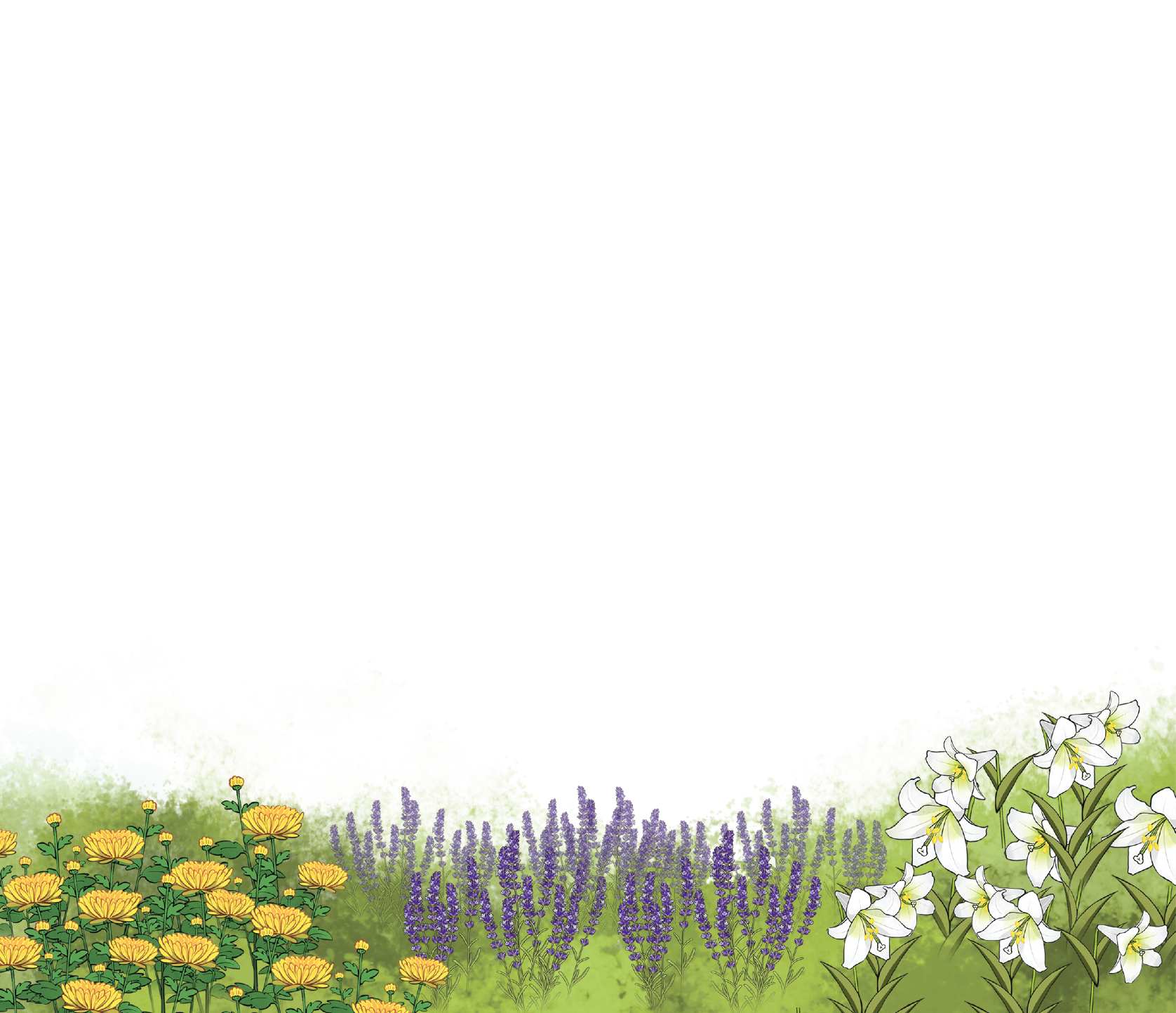 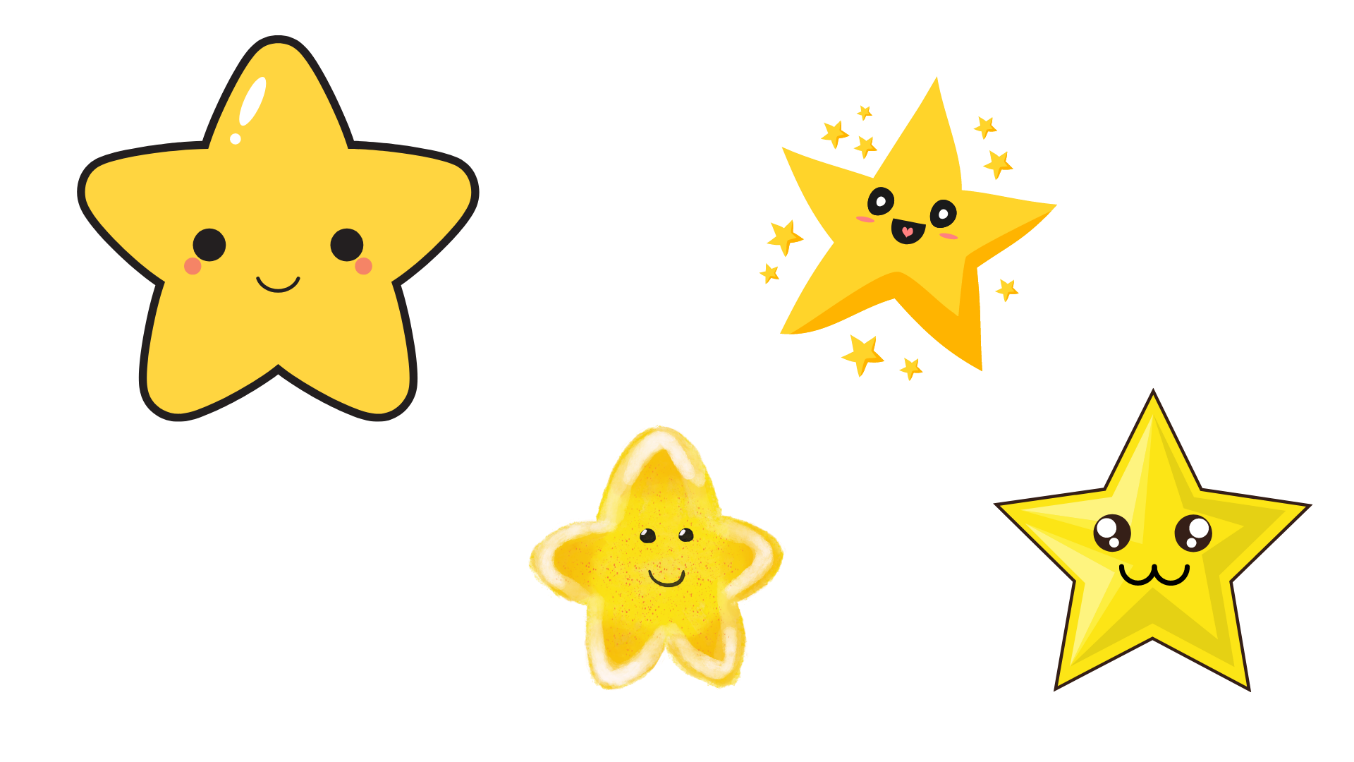 Chiếc áo của 
hoa đào
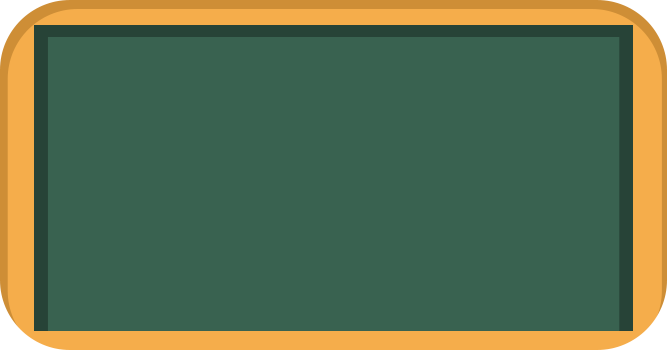 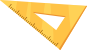 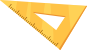 Quan sát hình ảnh các nhân vật trong các truyện đã học, nhớ lại và nêu tên các truyện đã học.
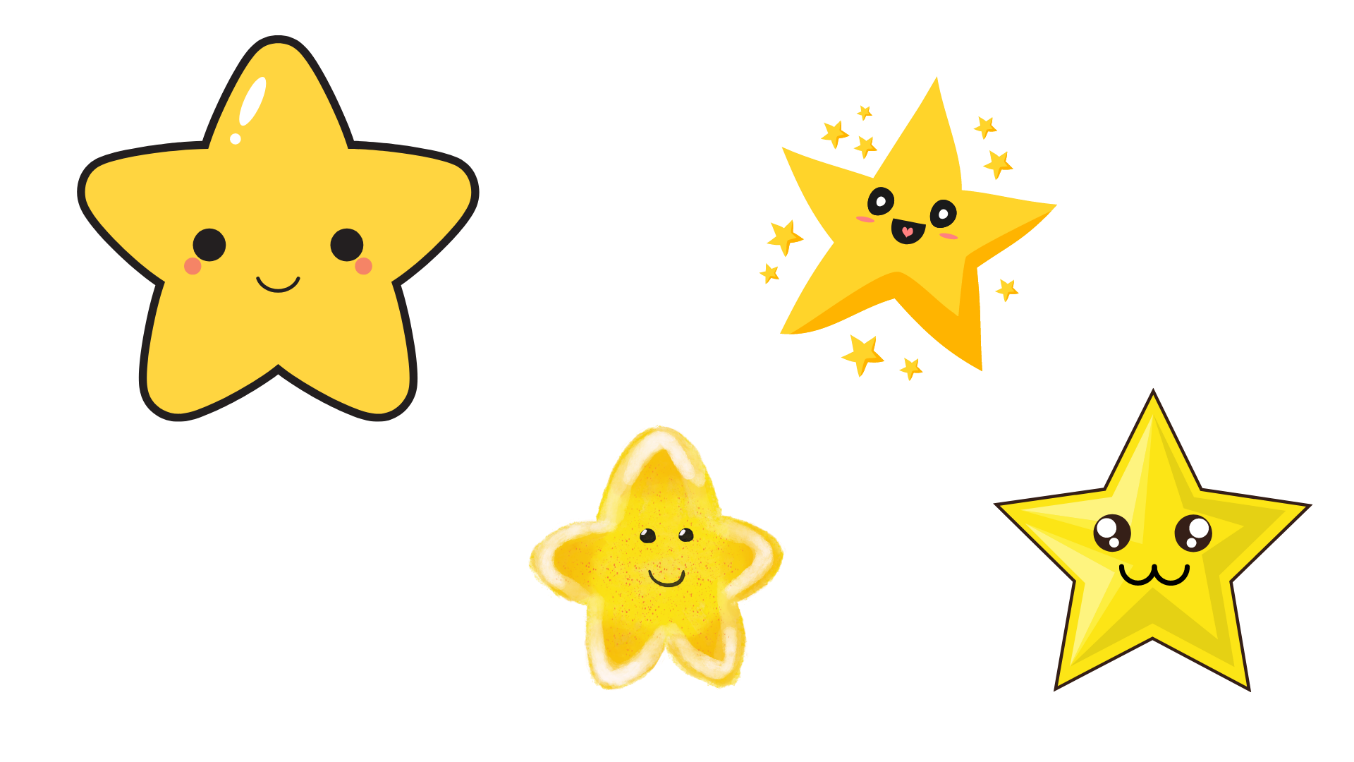 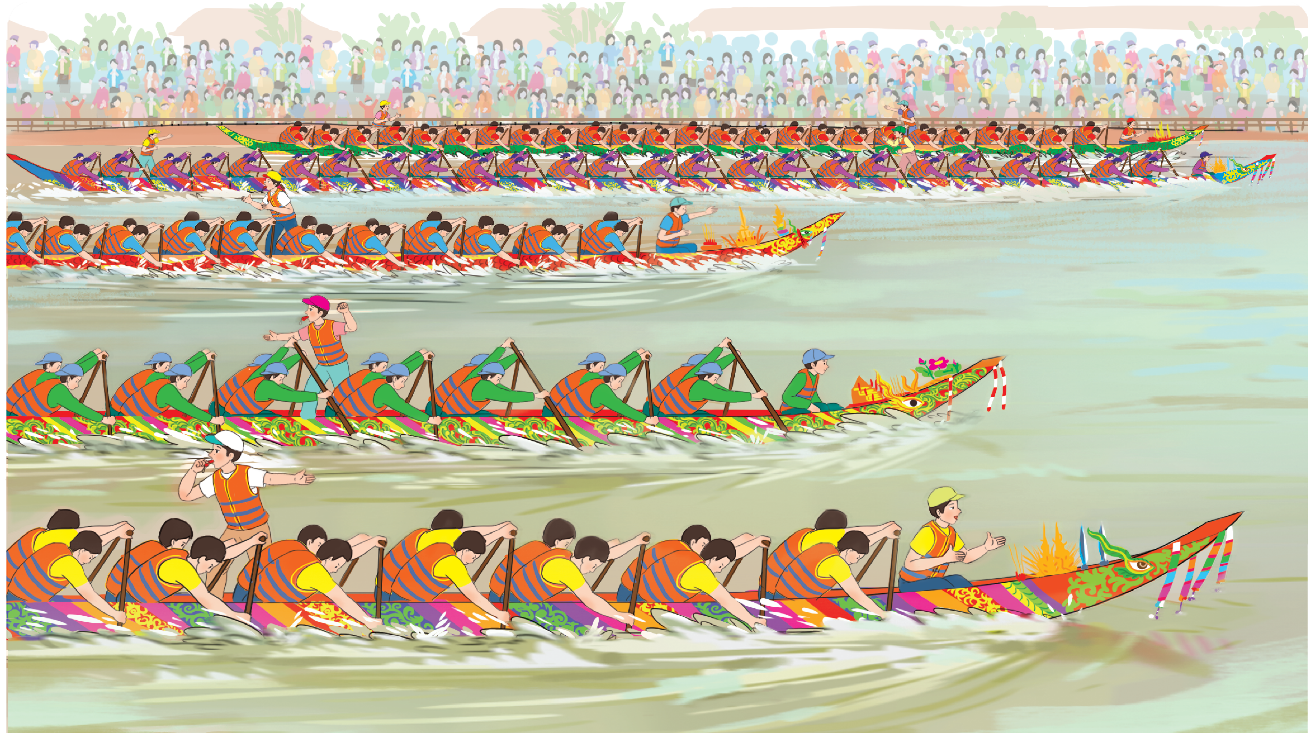 Đua ghe ngo
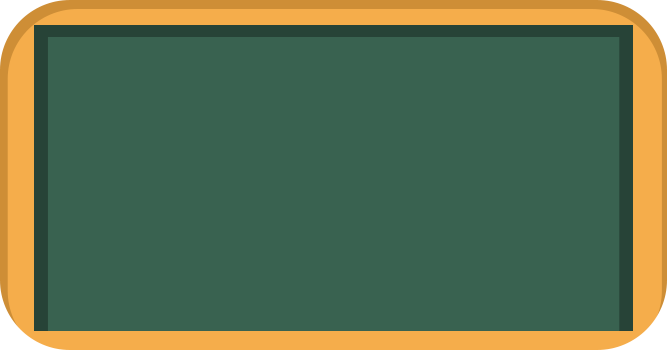 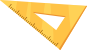 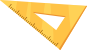 Quan sát hình ảnh các nhân vật trong các truyện đã học, nhớ lại và nêu tên các truyện đã học.
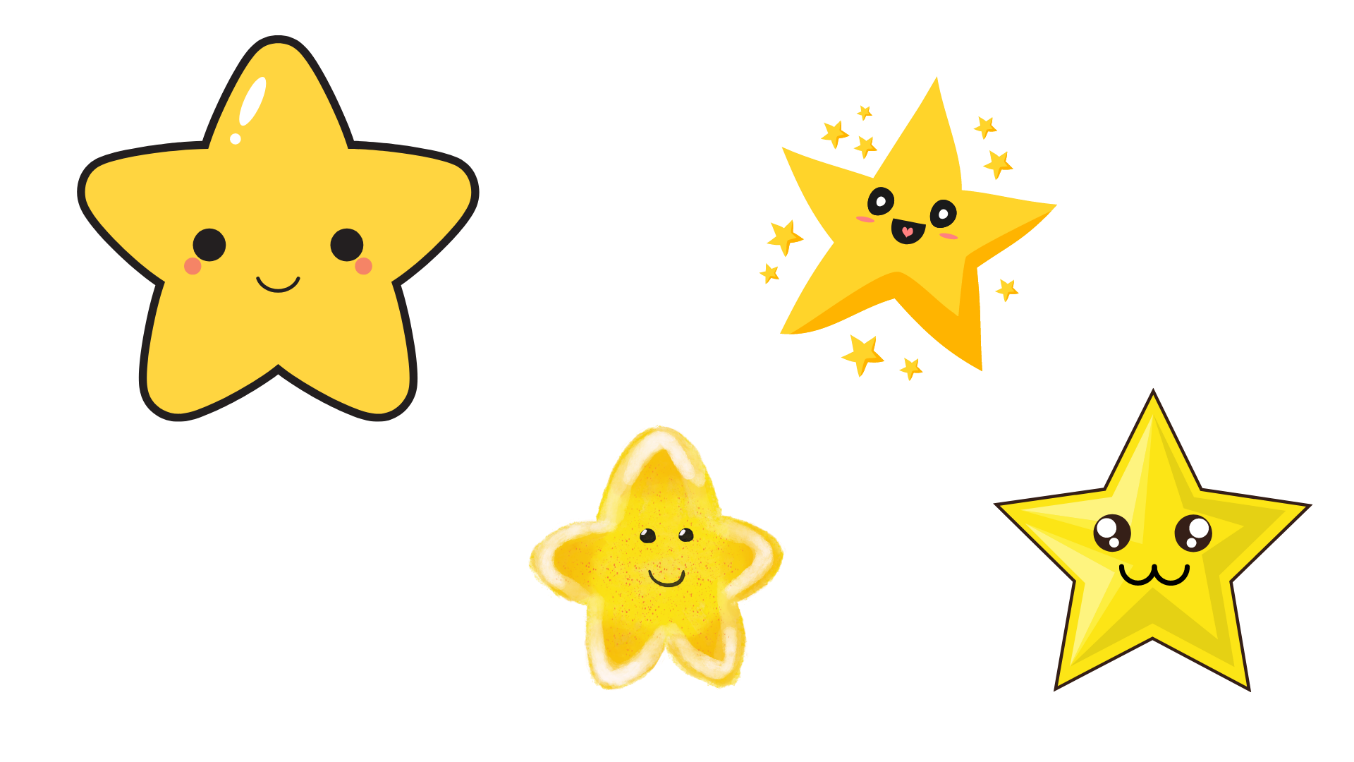 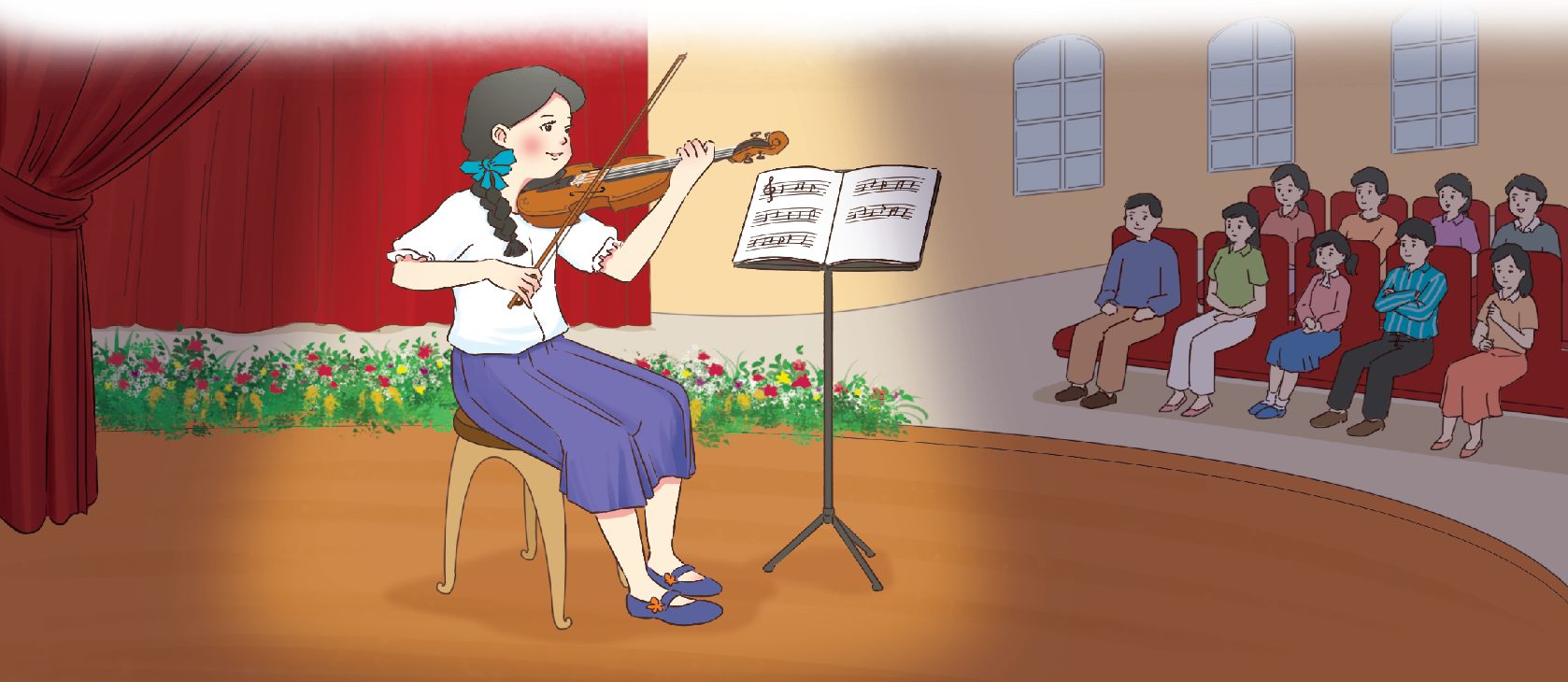 Tiếng đàn
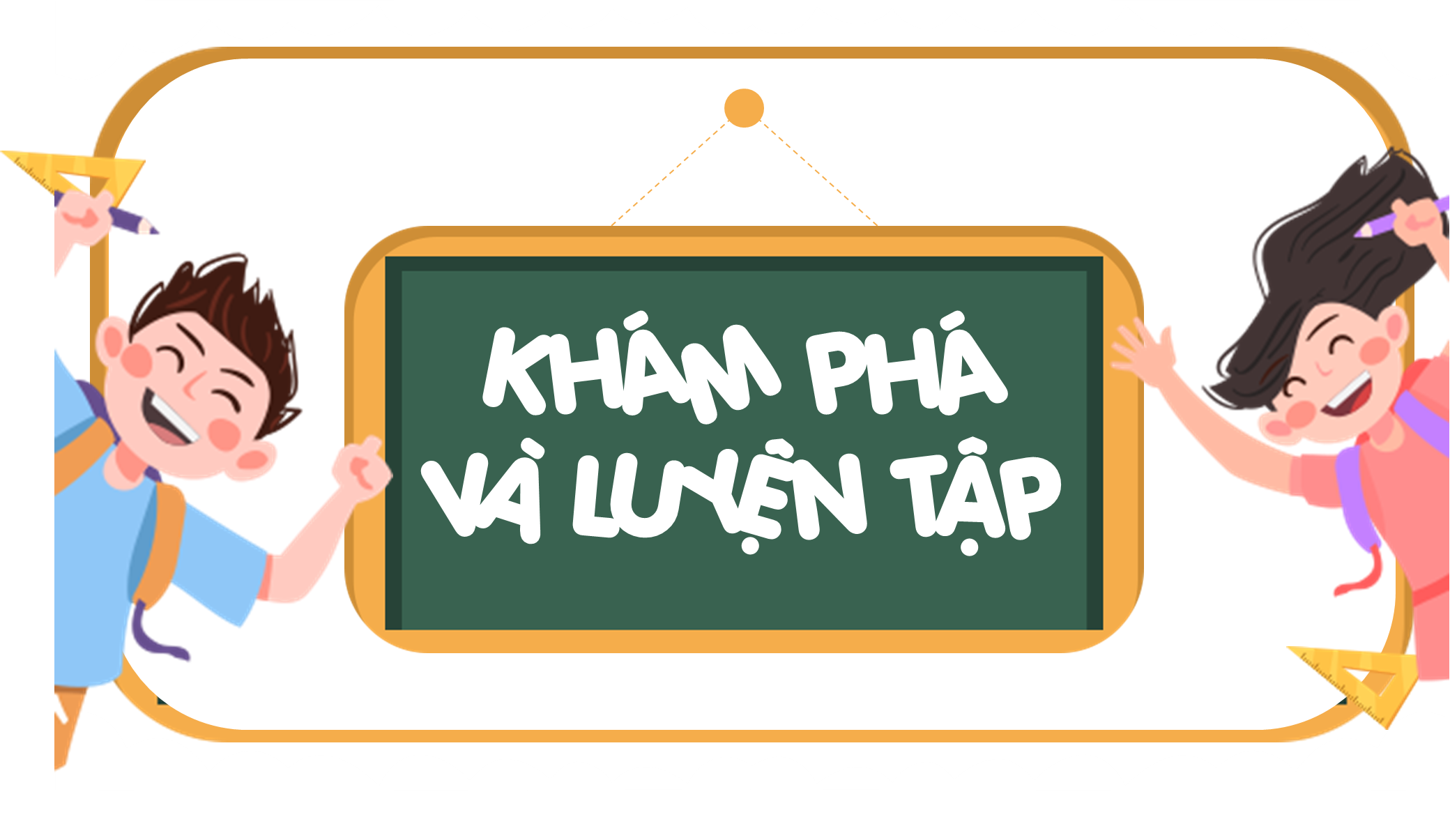 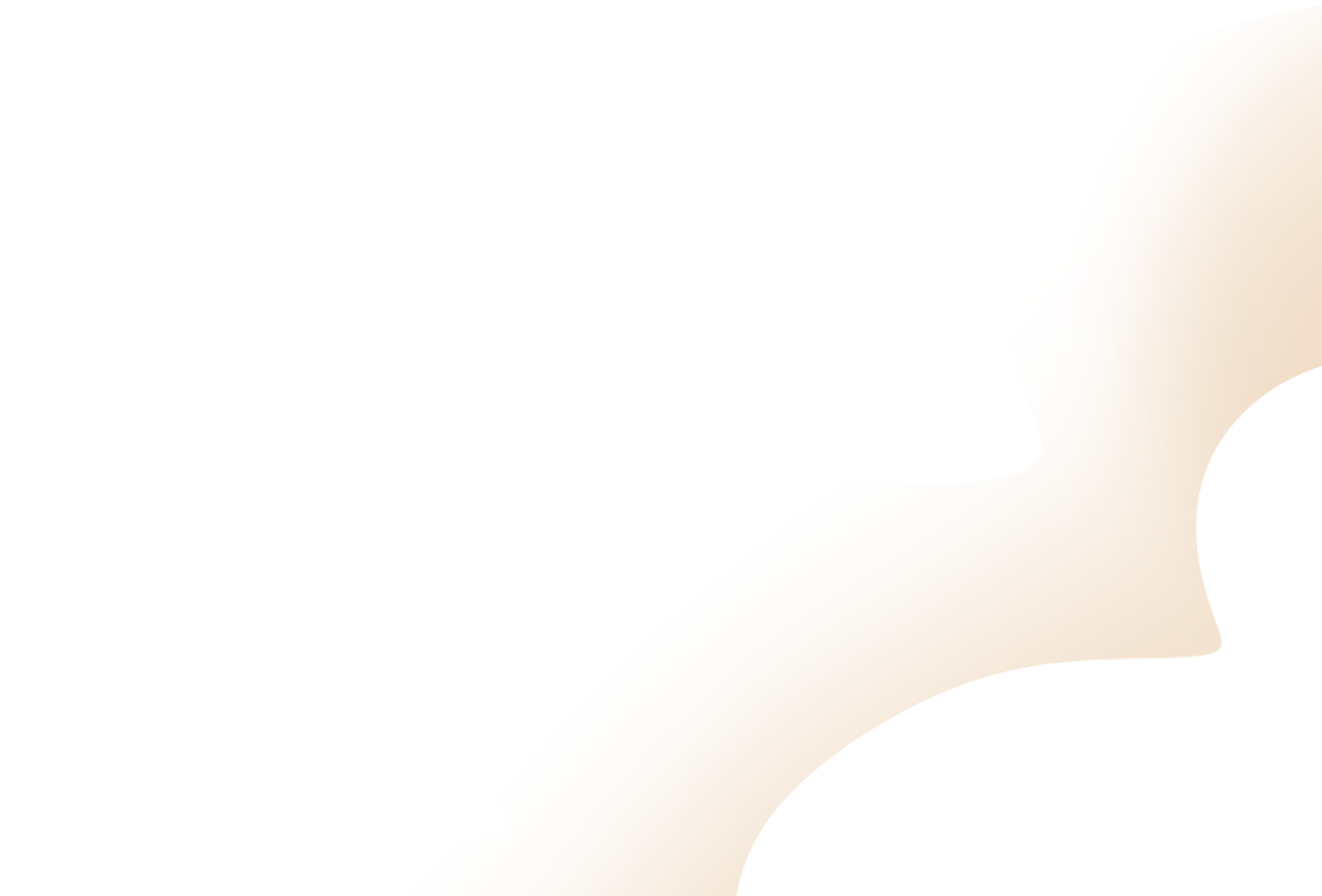 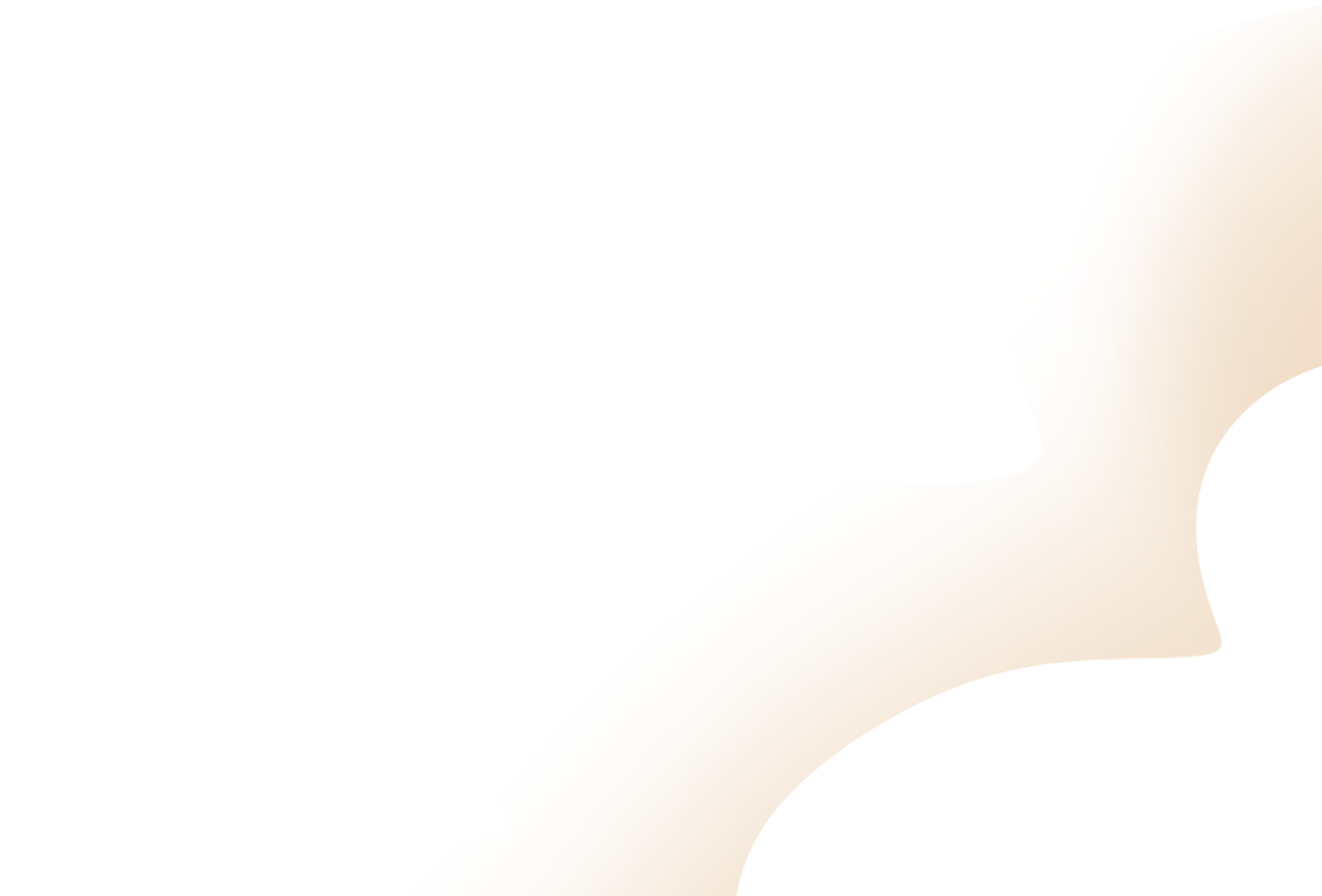 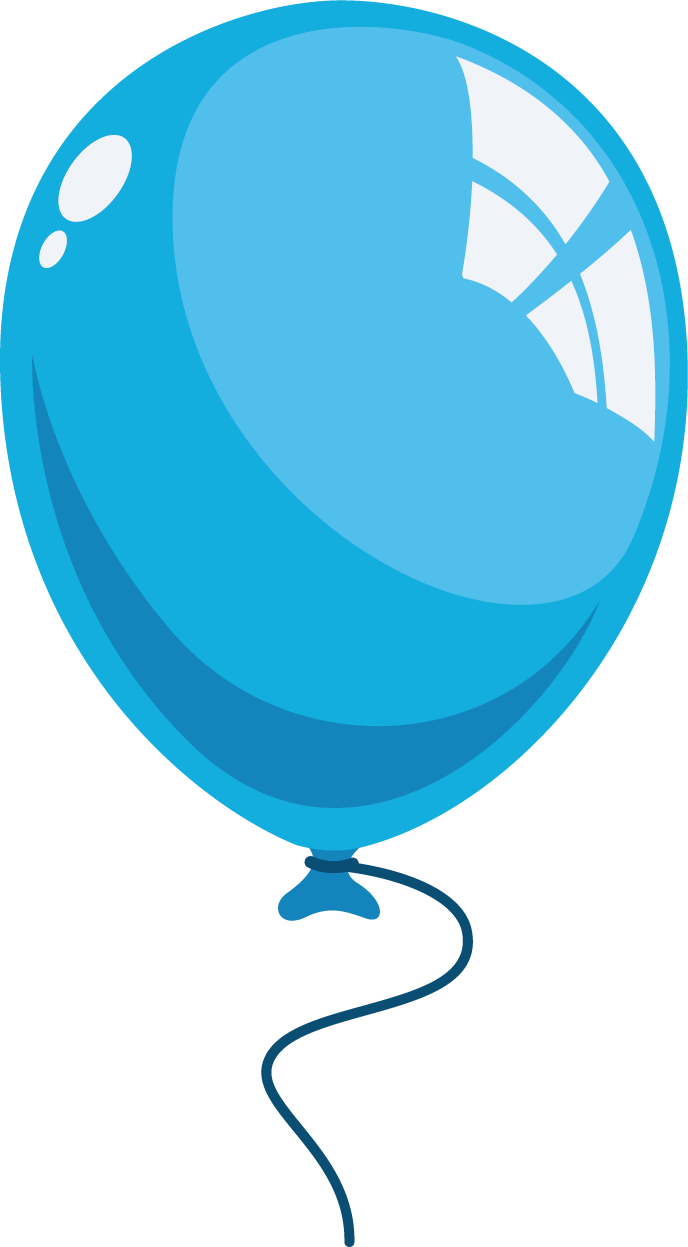 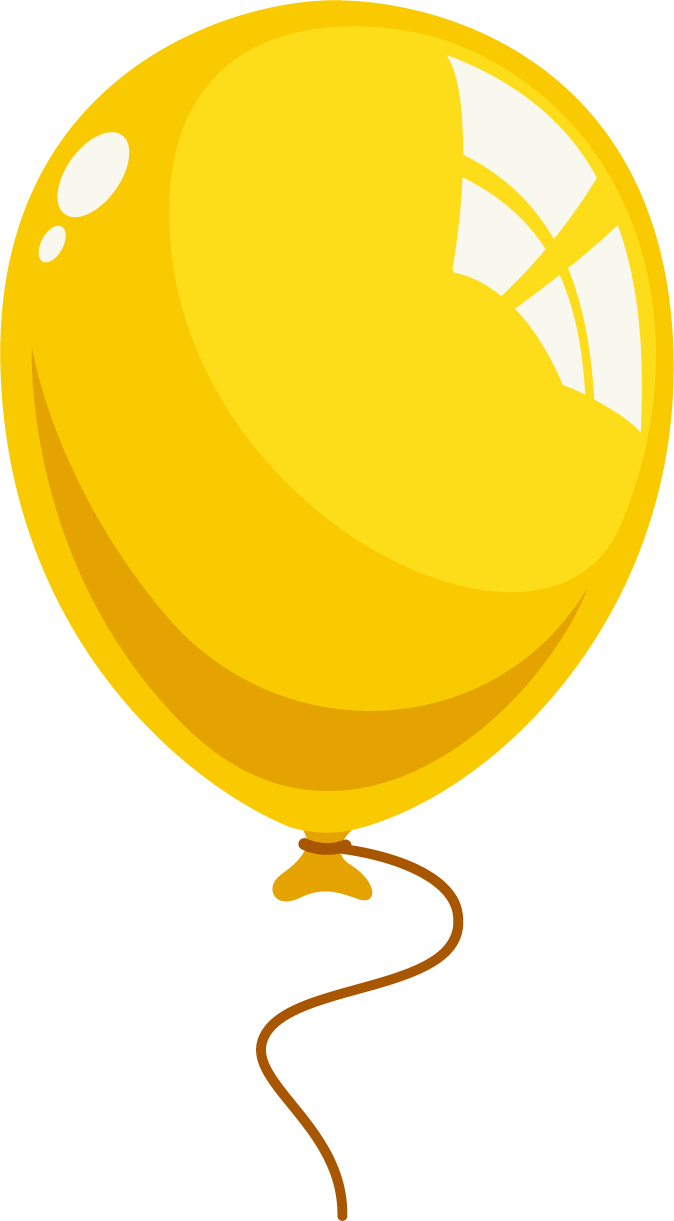 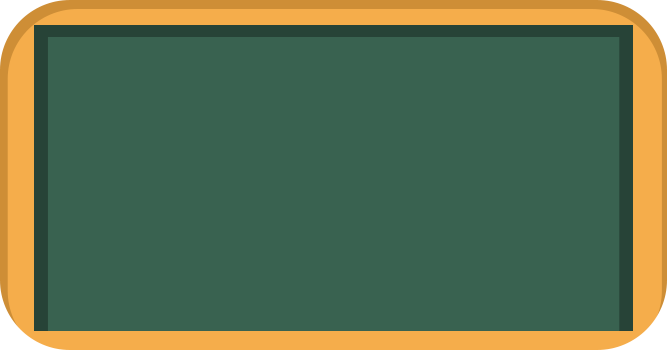 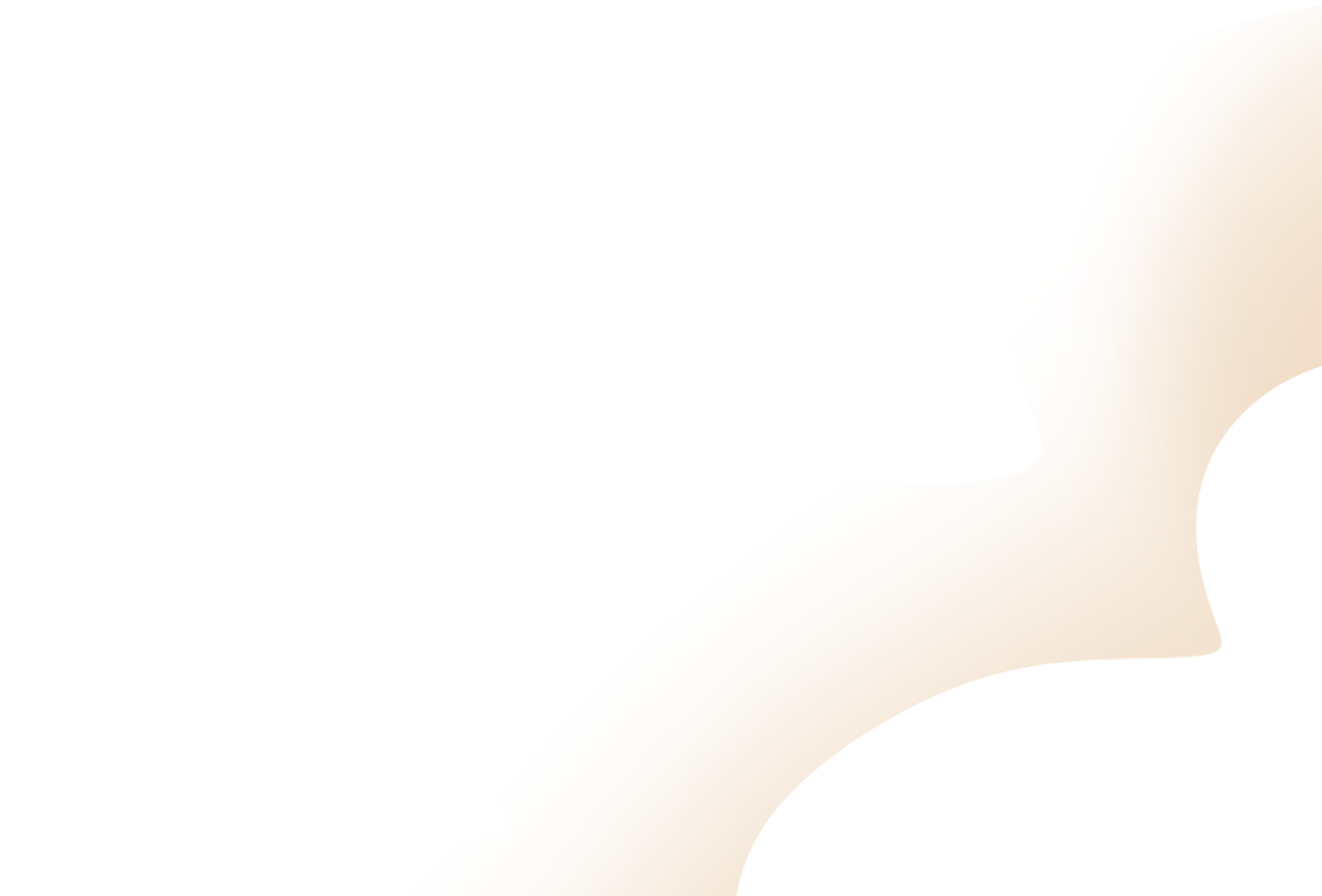 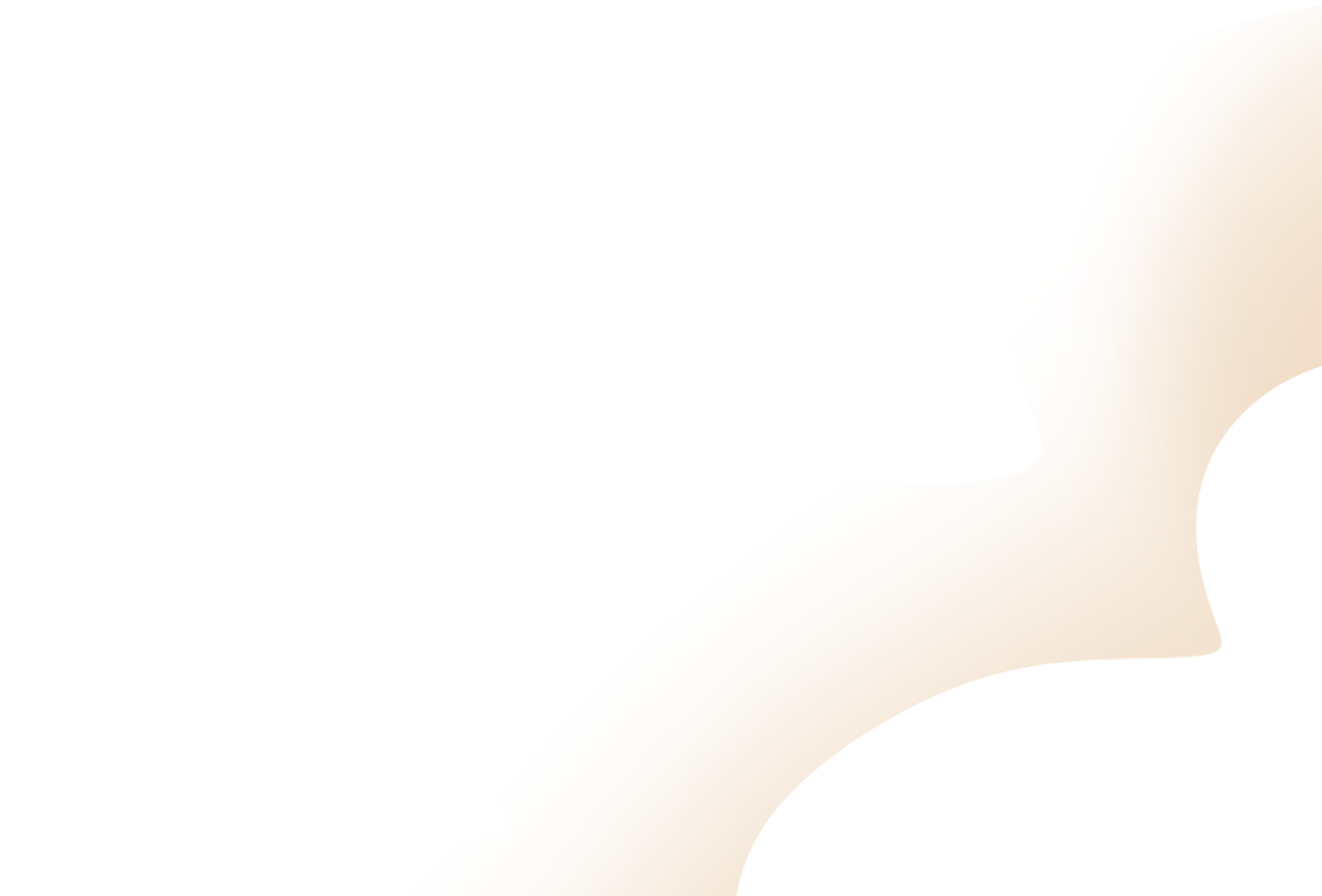 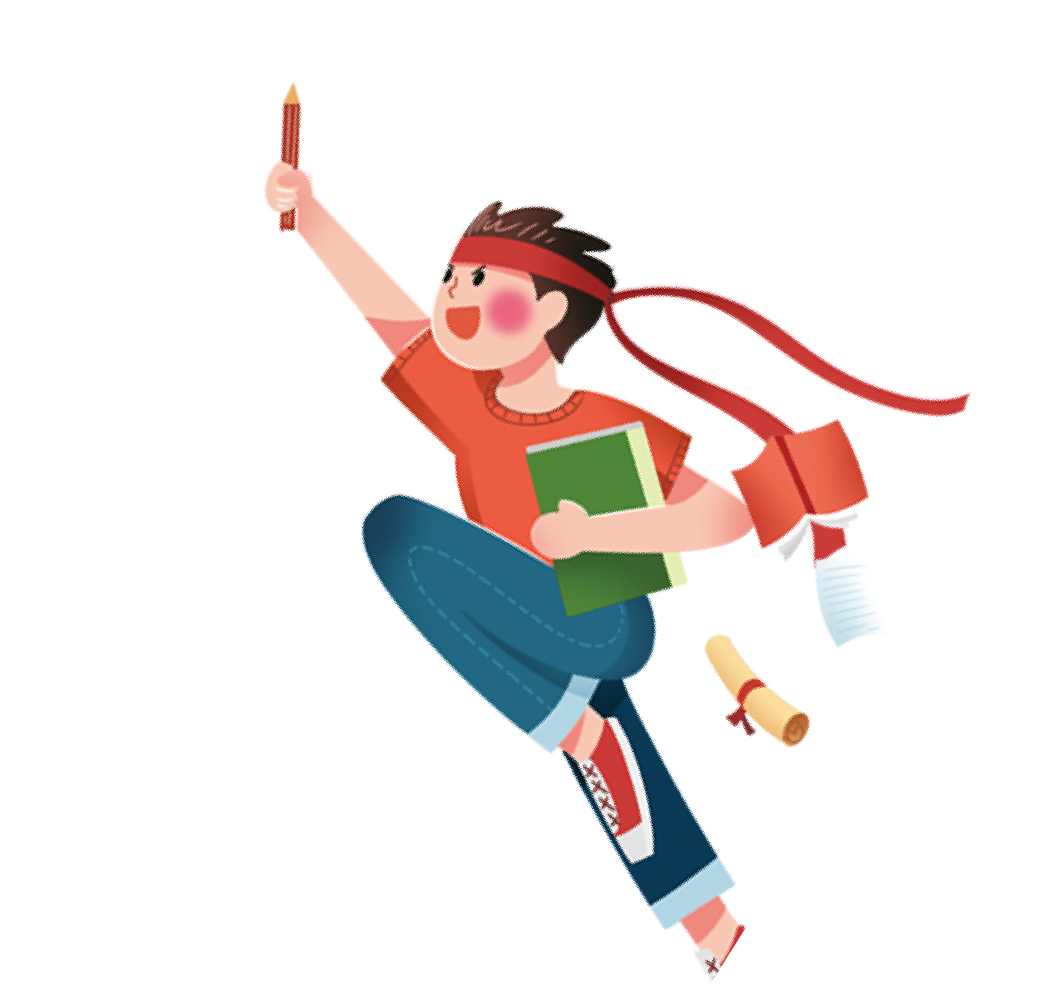 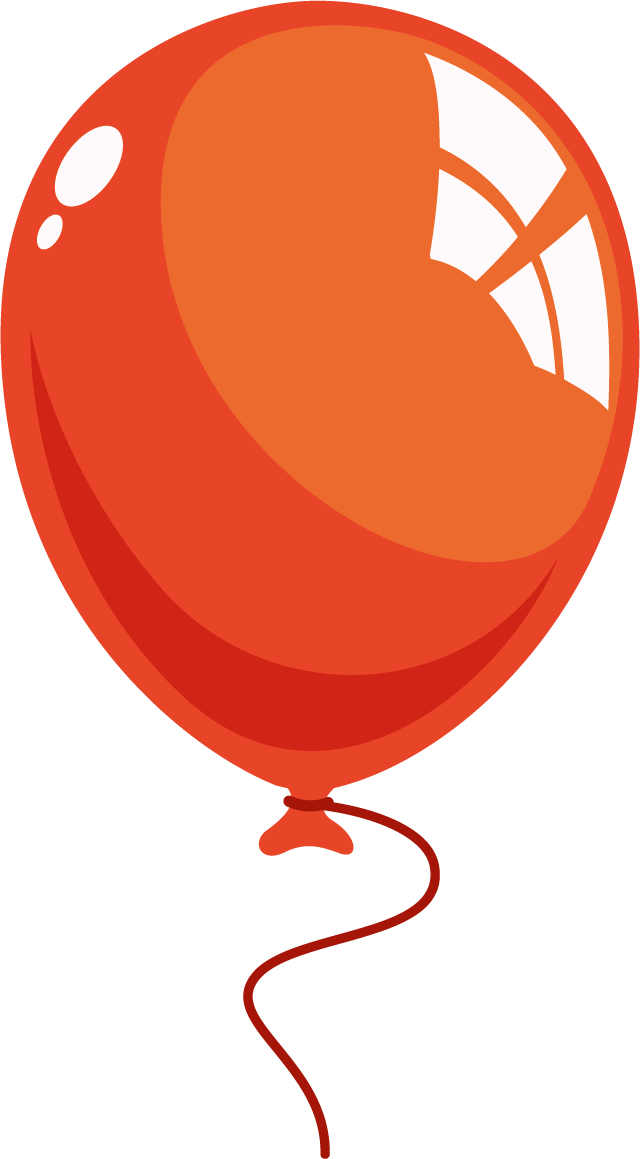 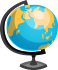 ÔN LUYỆN ĐỌC THÀNH TIẾNG
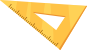 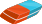 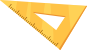 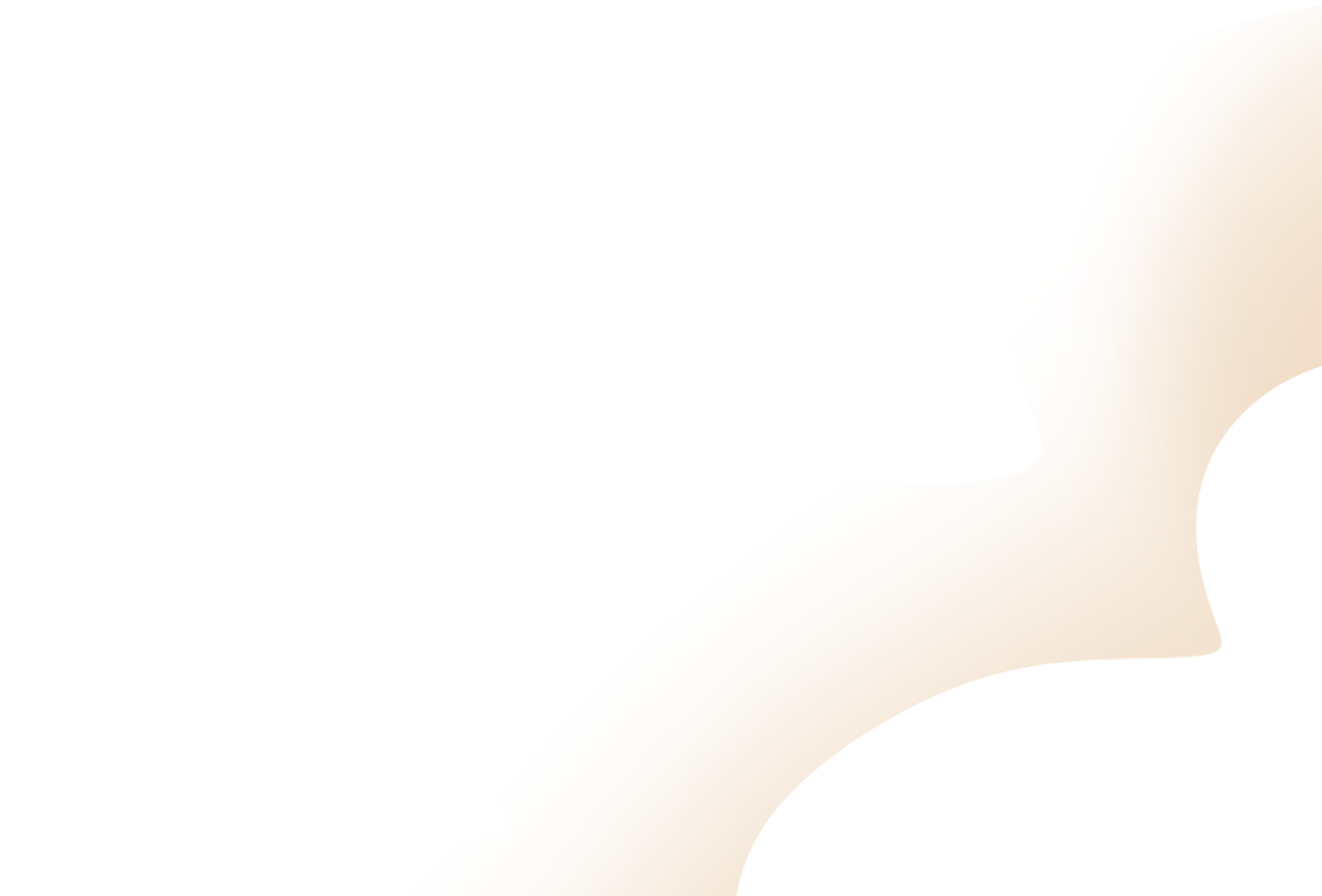 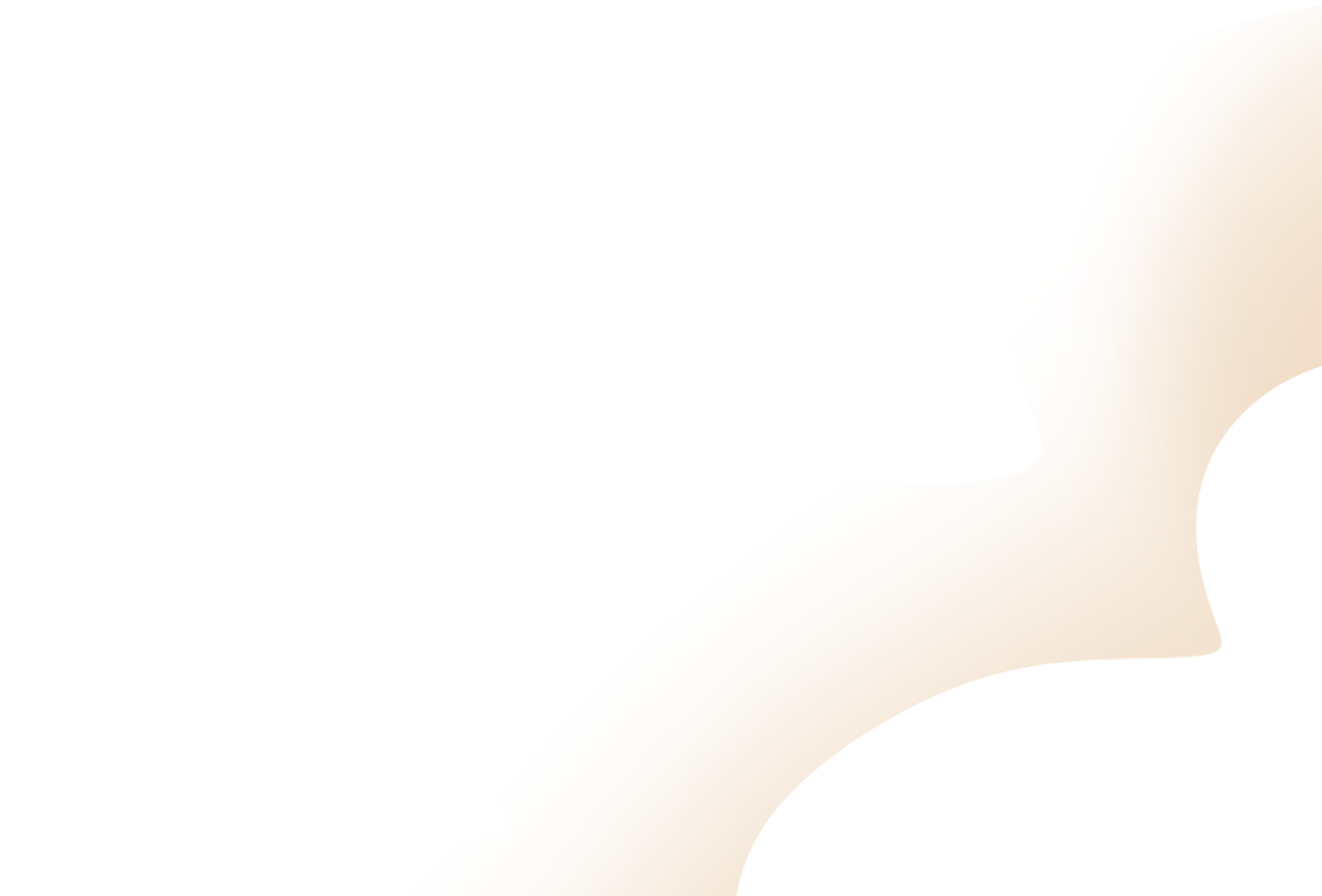 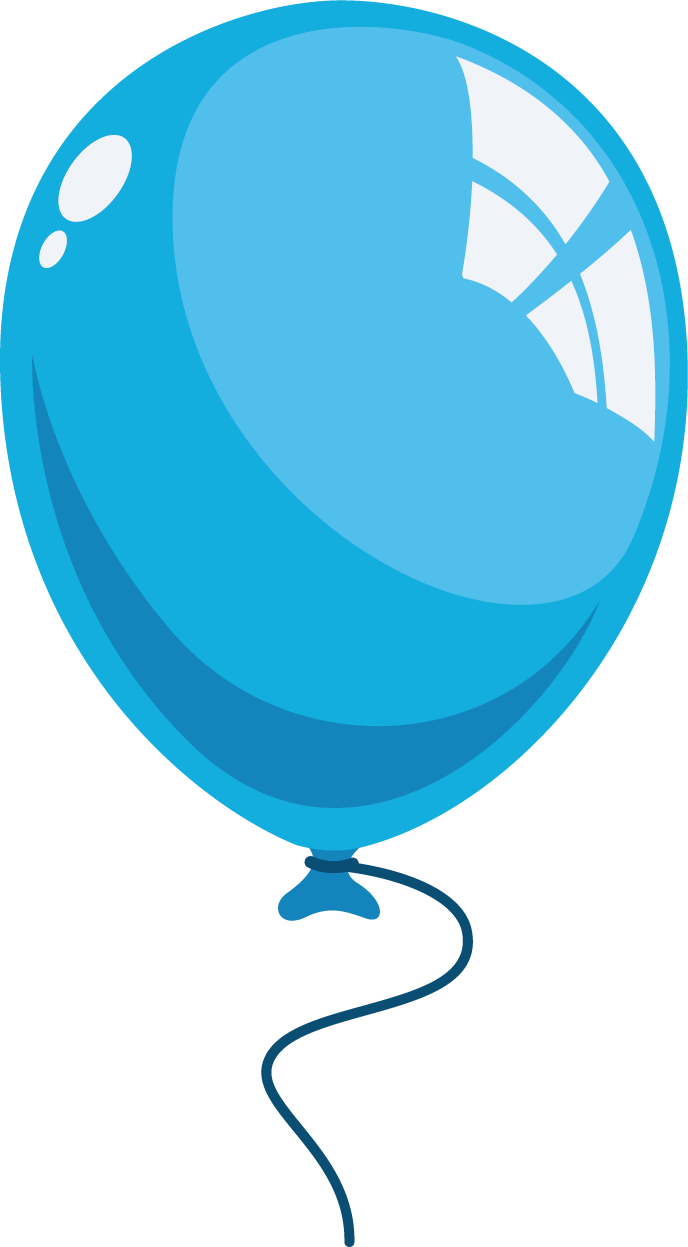 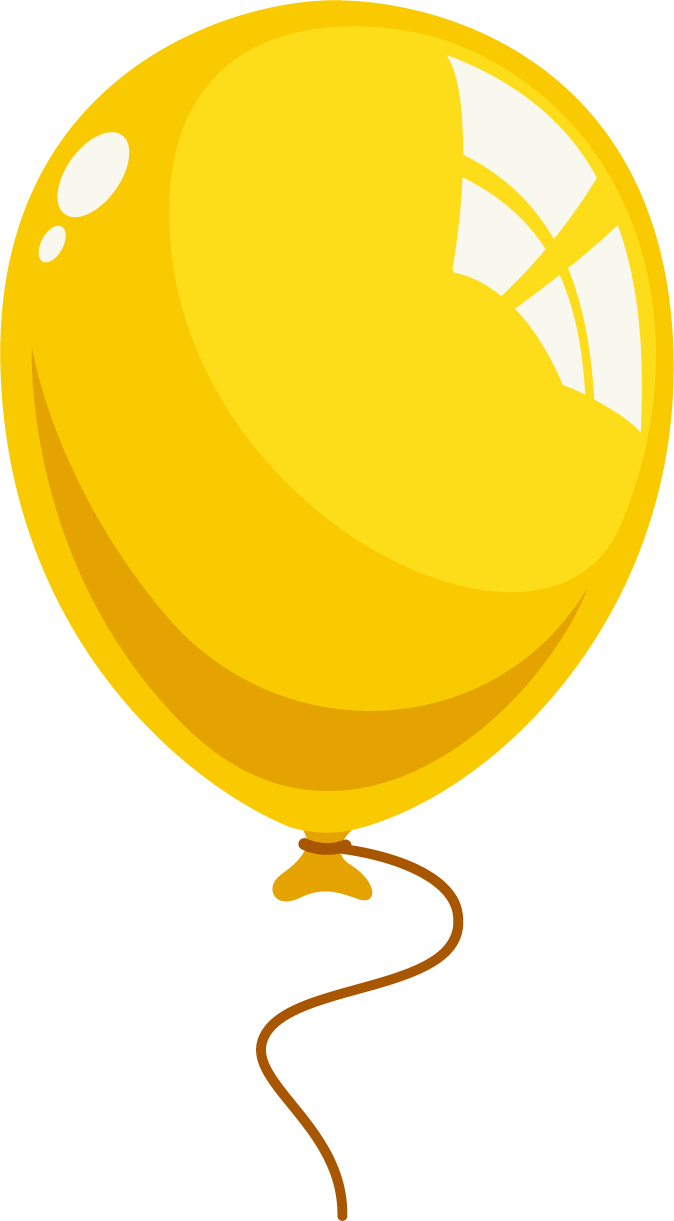 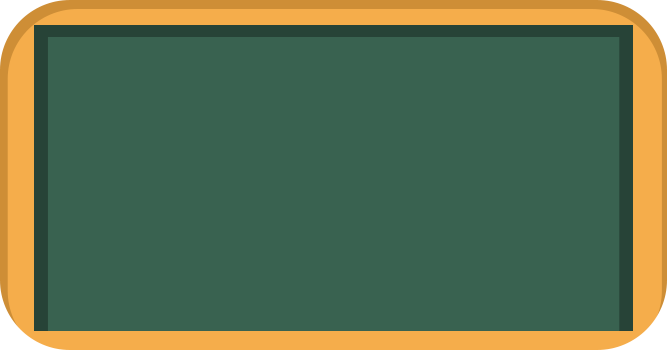 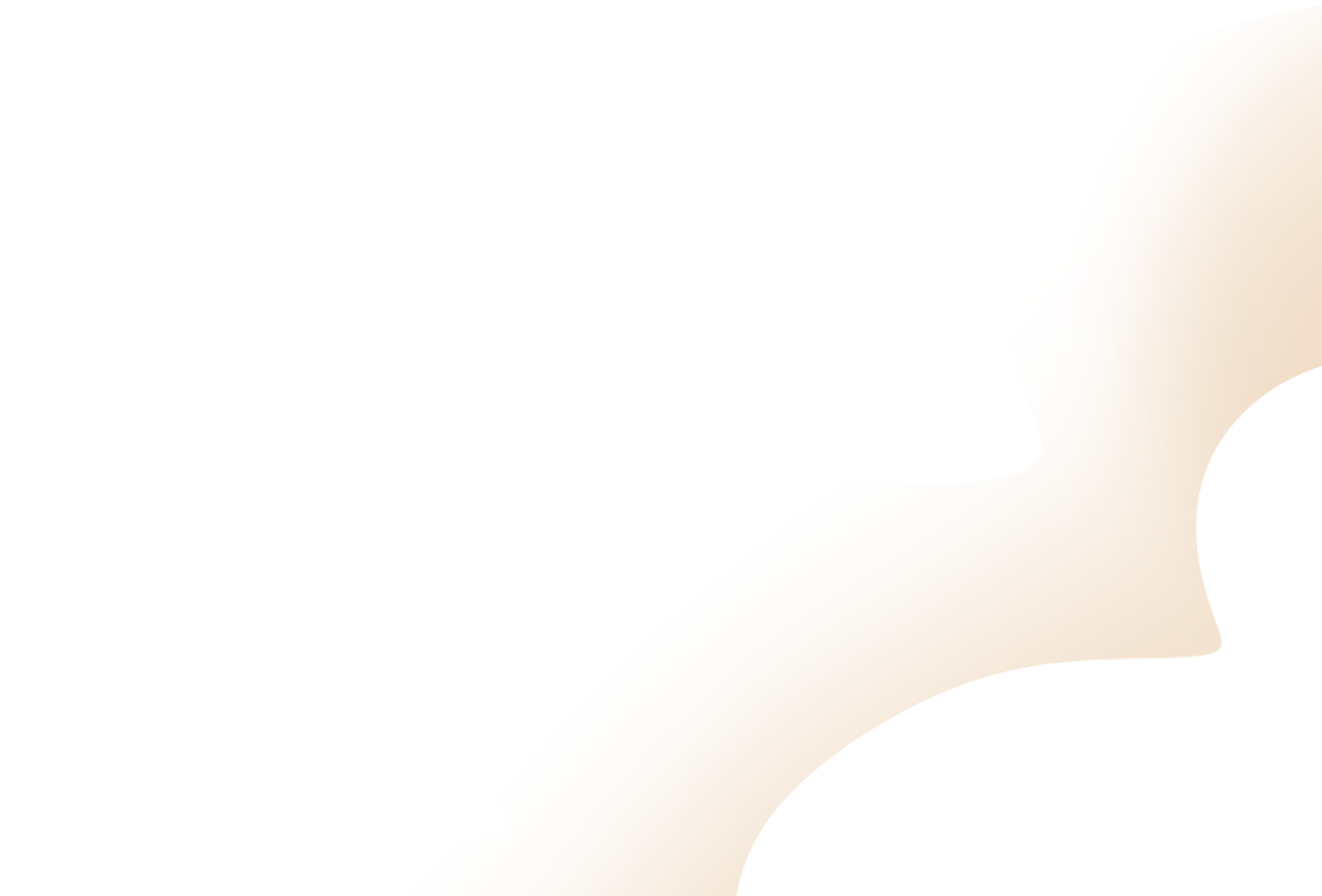 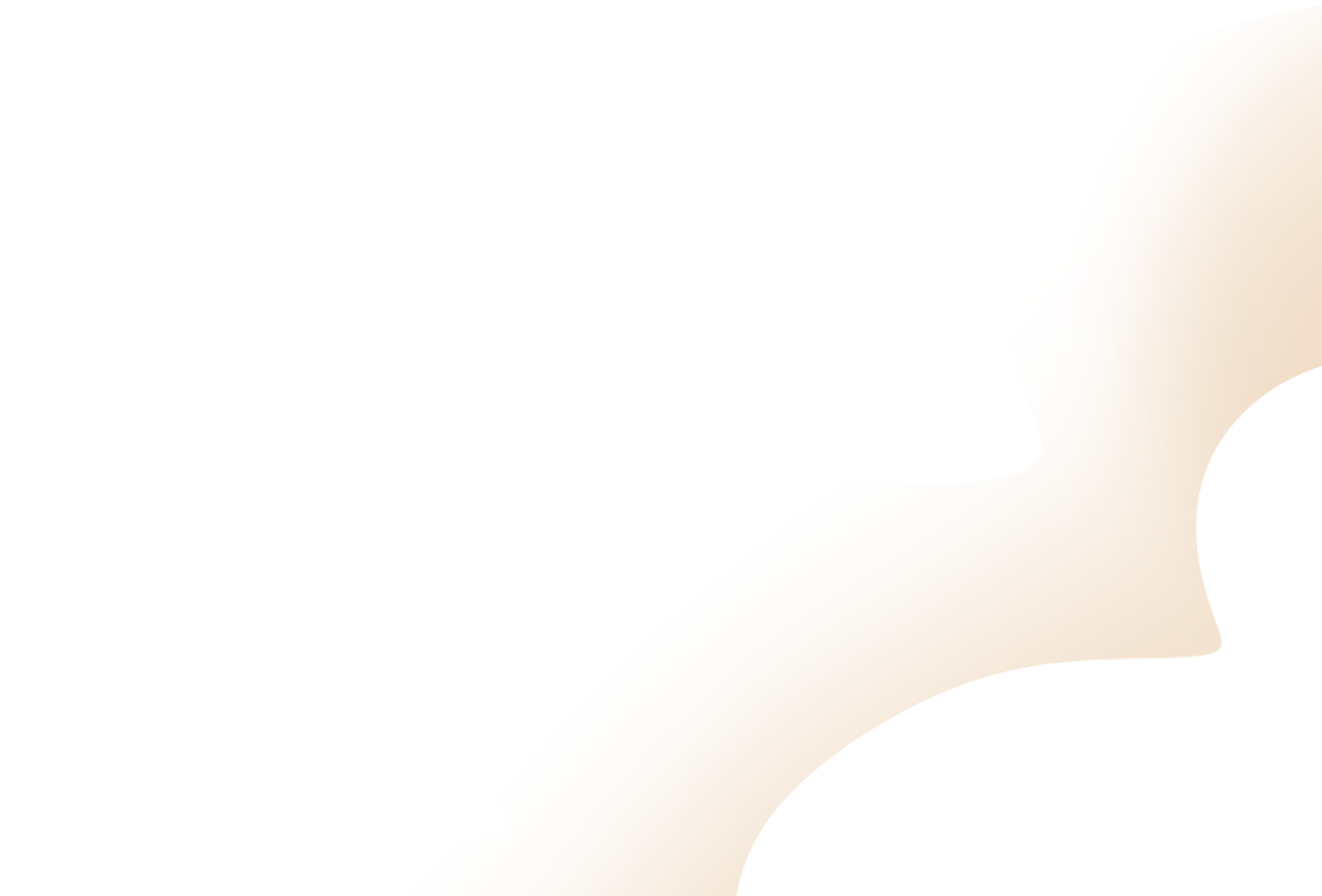 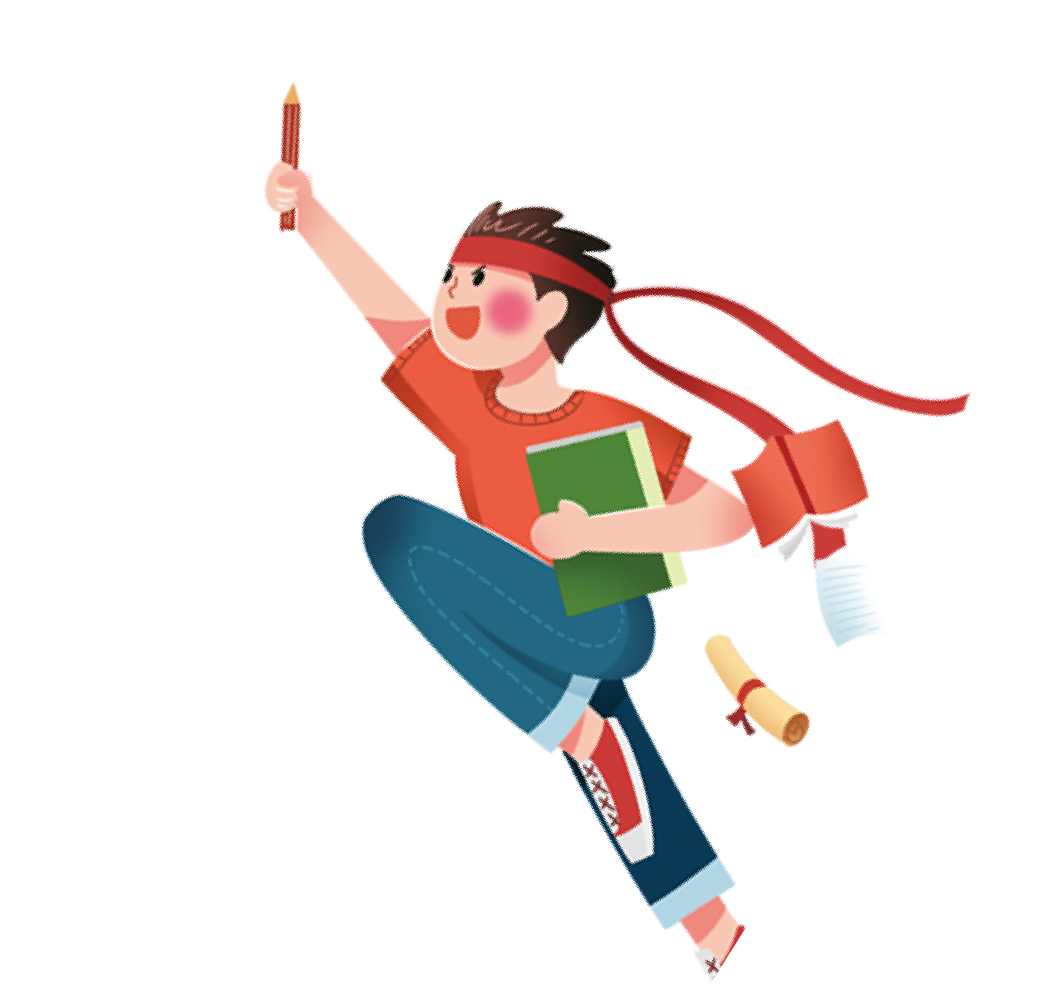 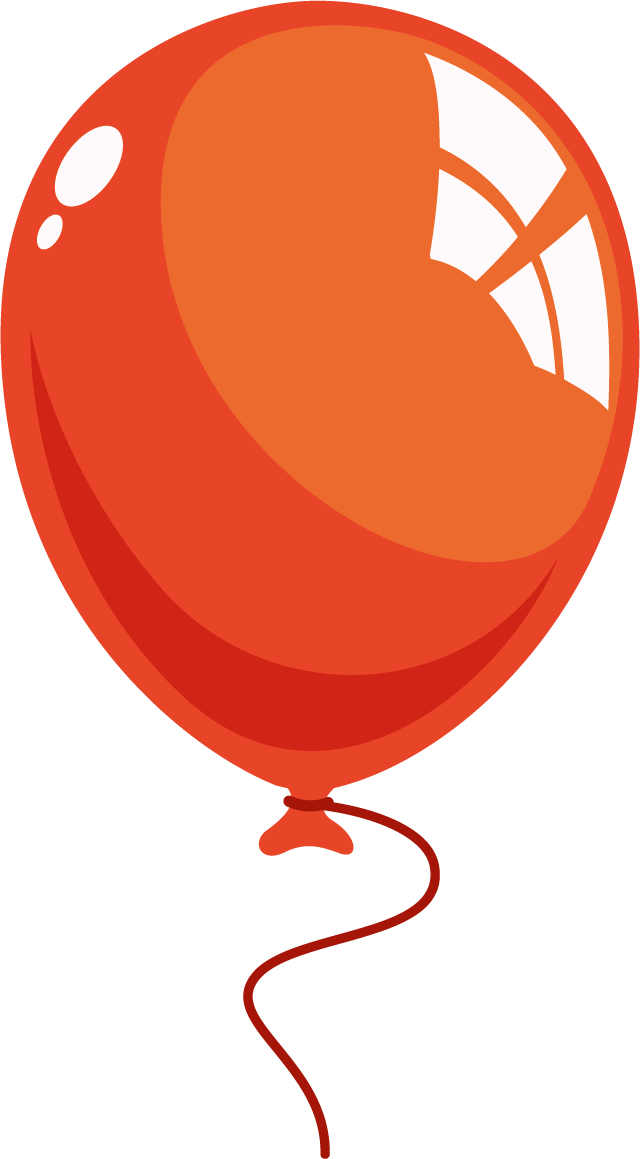 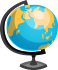 NGHE VIẾT 
Nhạn biển
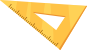 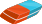 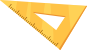 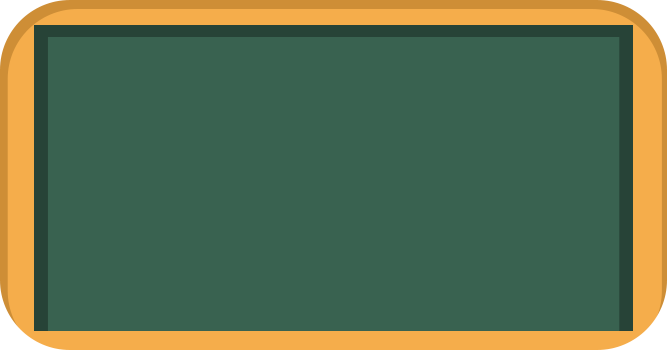 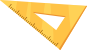 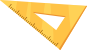 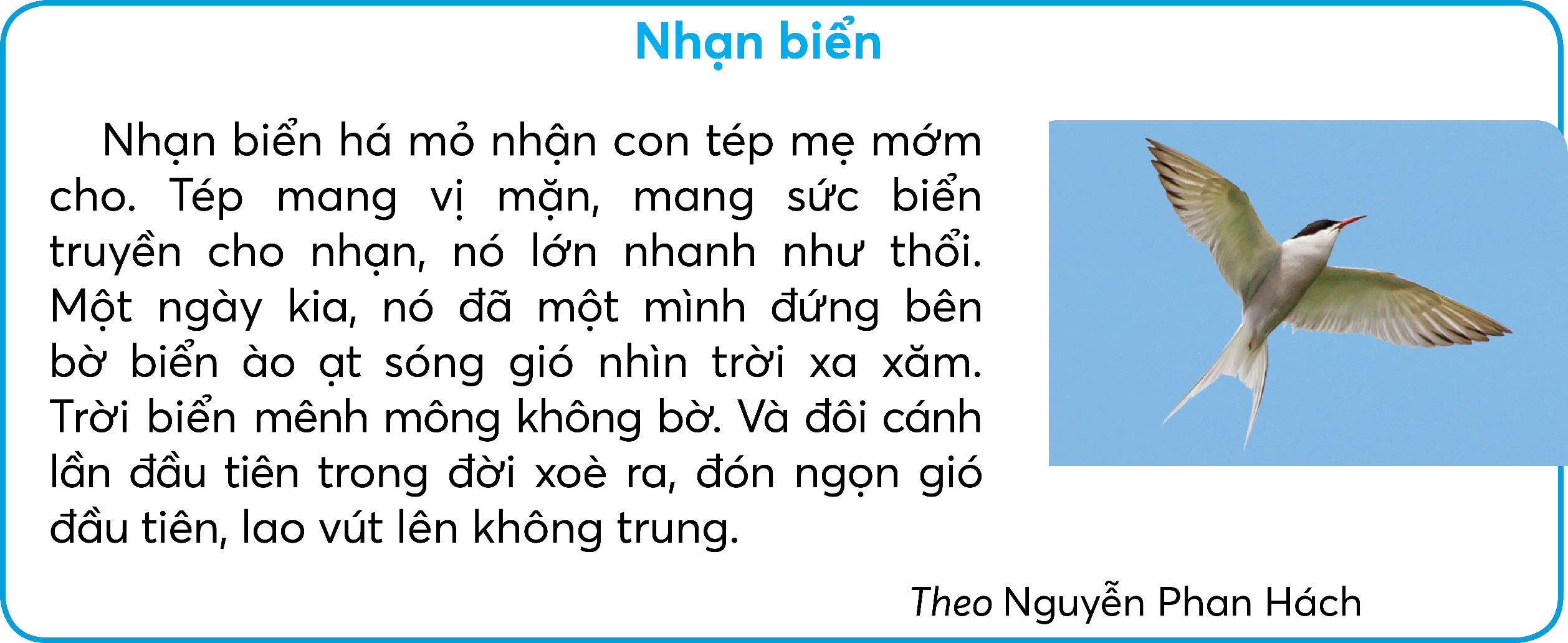 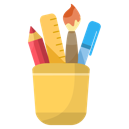 HỌC SINH THẢO LUẬN NHÓM 2
- Đoạn văn có mấy câu?
- Trong đoạn văn những chữ nào được viết hoa?
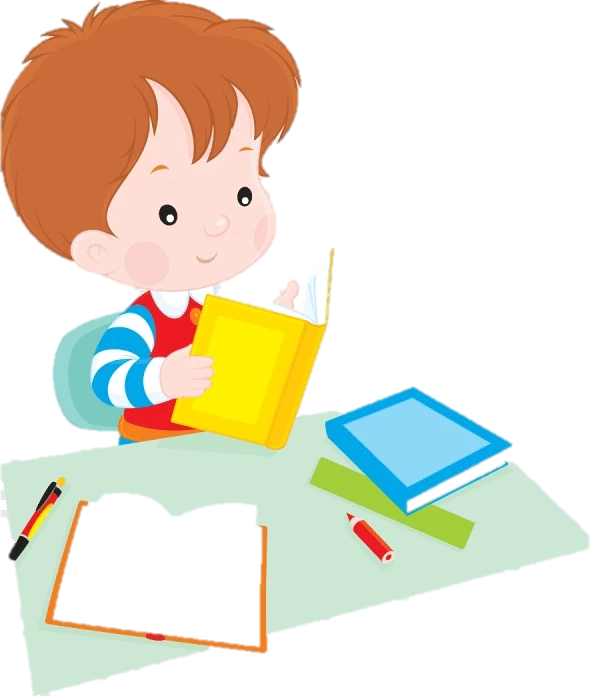 Đoạn văn có 5 câu.
- Trong đoạn văn những chữ được viết hoa là những chữ đầu câu, sau dấu chấm, tên tác giả.
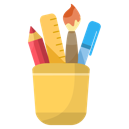 Đọc thầm bài viết và thực hiện yêu cầu
Gạch chân dưới tiếng/từ khó đọc, dễ viết sai.
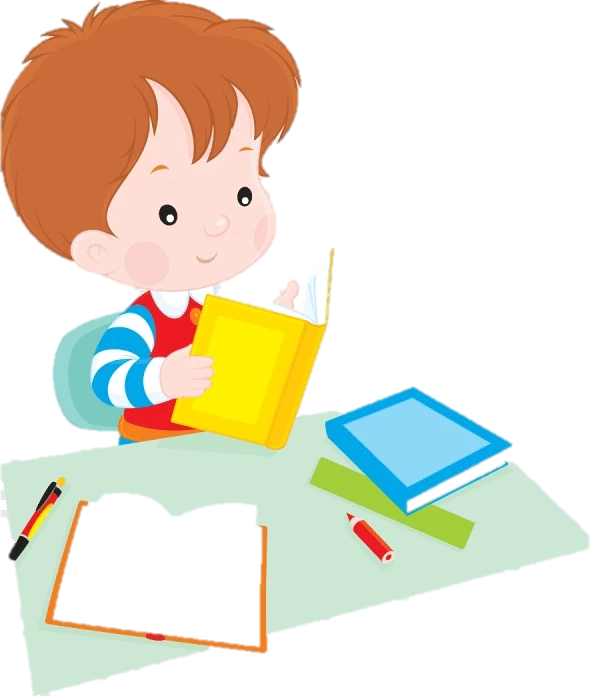 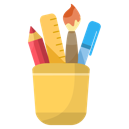 Cùng luyện từ khó
truyền
truyền
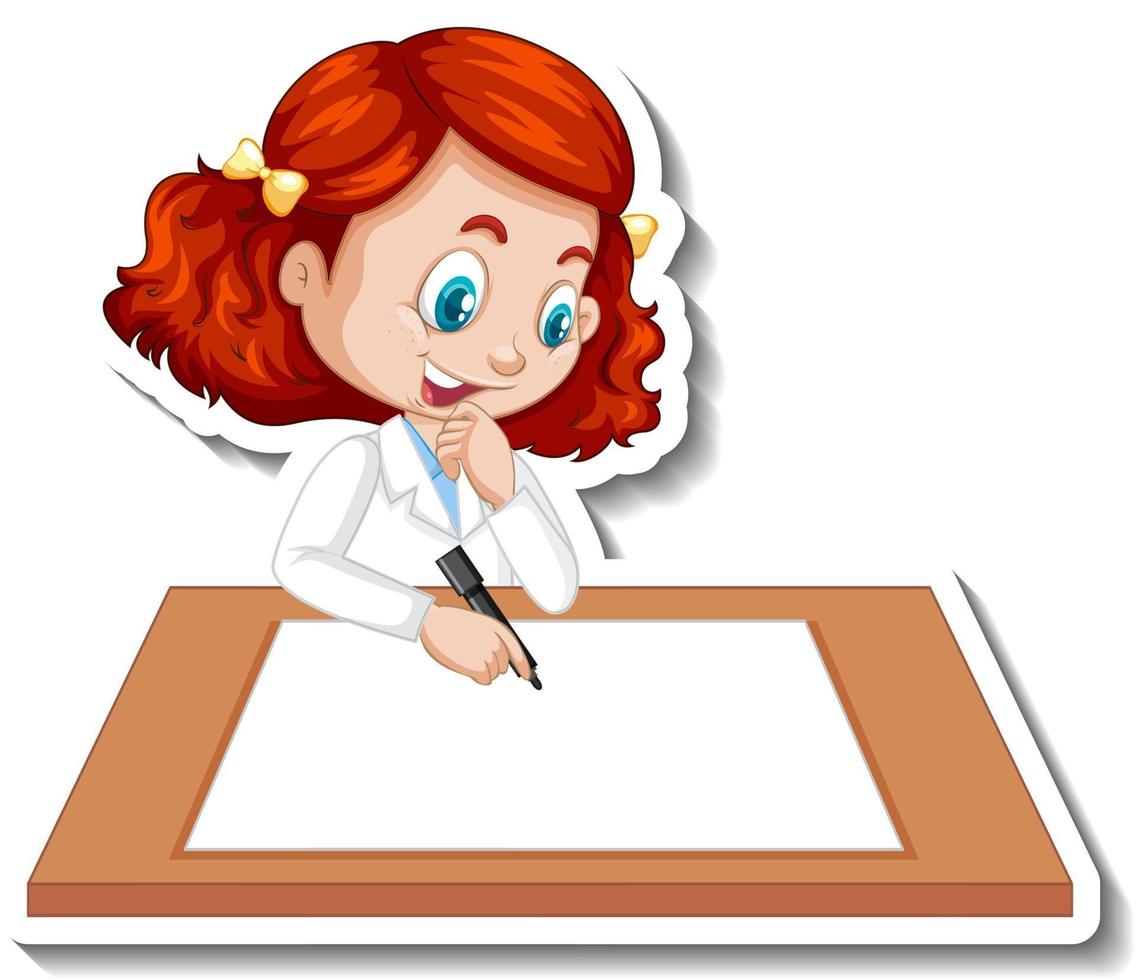 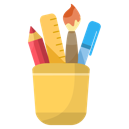 Cùng luyện từ khó
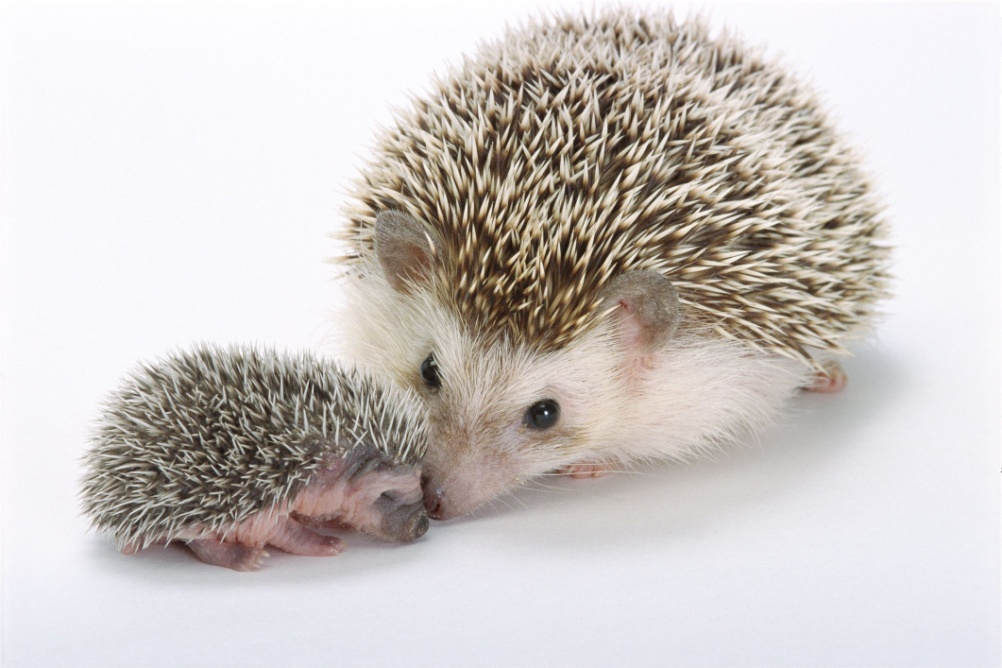 ào ạt
ào ạt
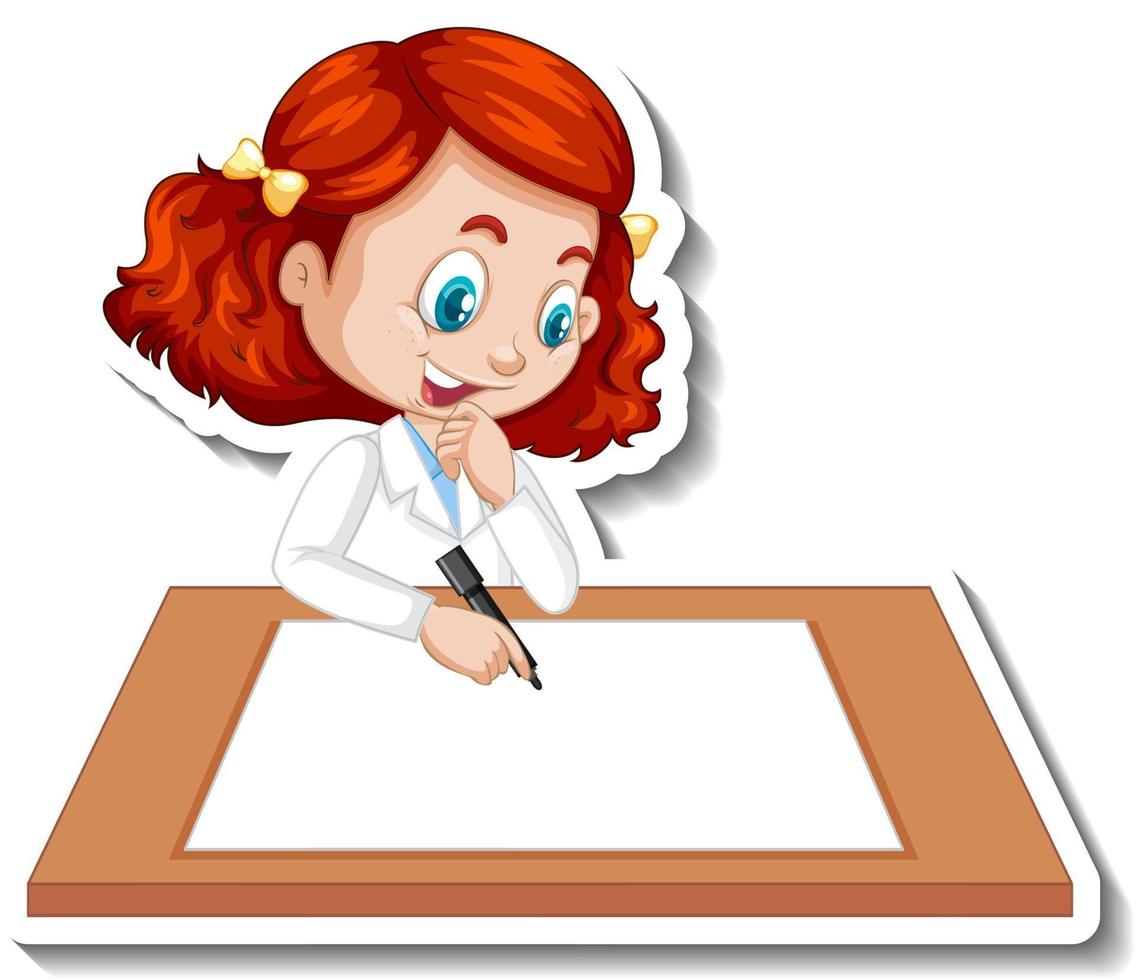 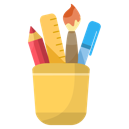 Cùng luyện từ khó
sóng gió
sóng gió
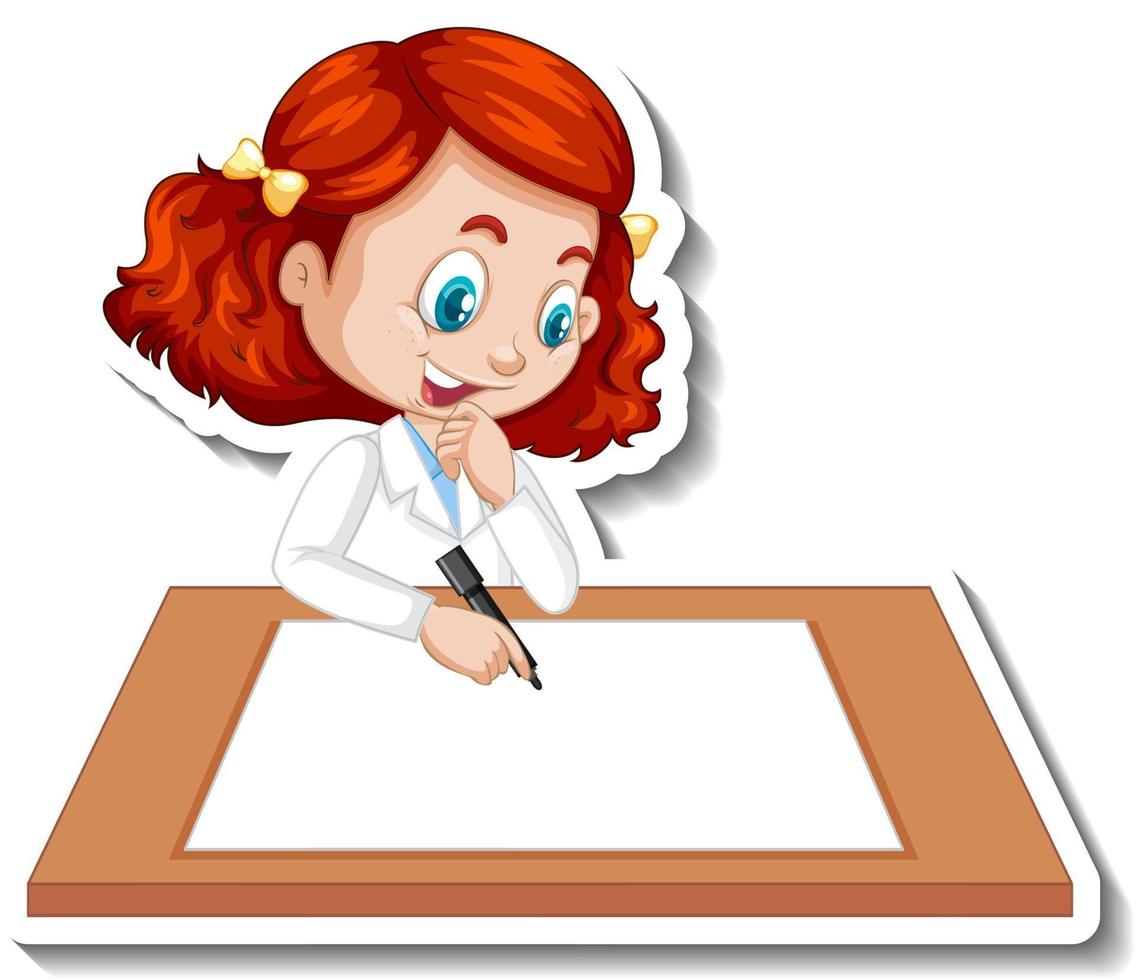 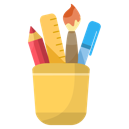 Cùng luyện từ khó
xòe ra
xòe ra
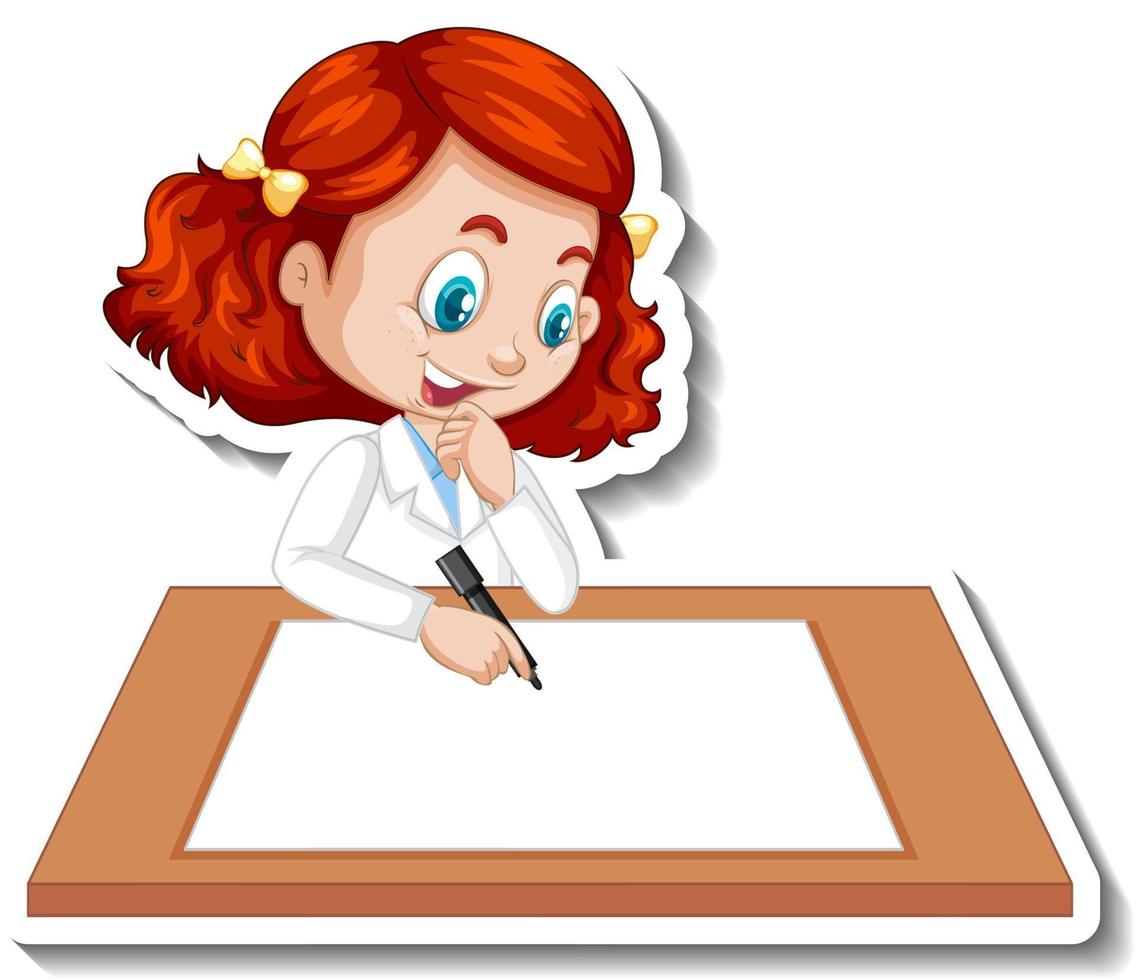 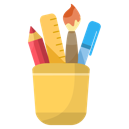 Cùng luyện từ khó
lao vút
lao vút
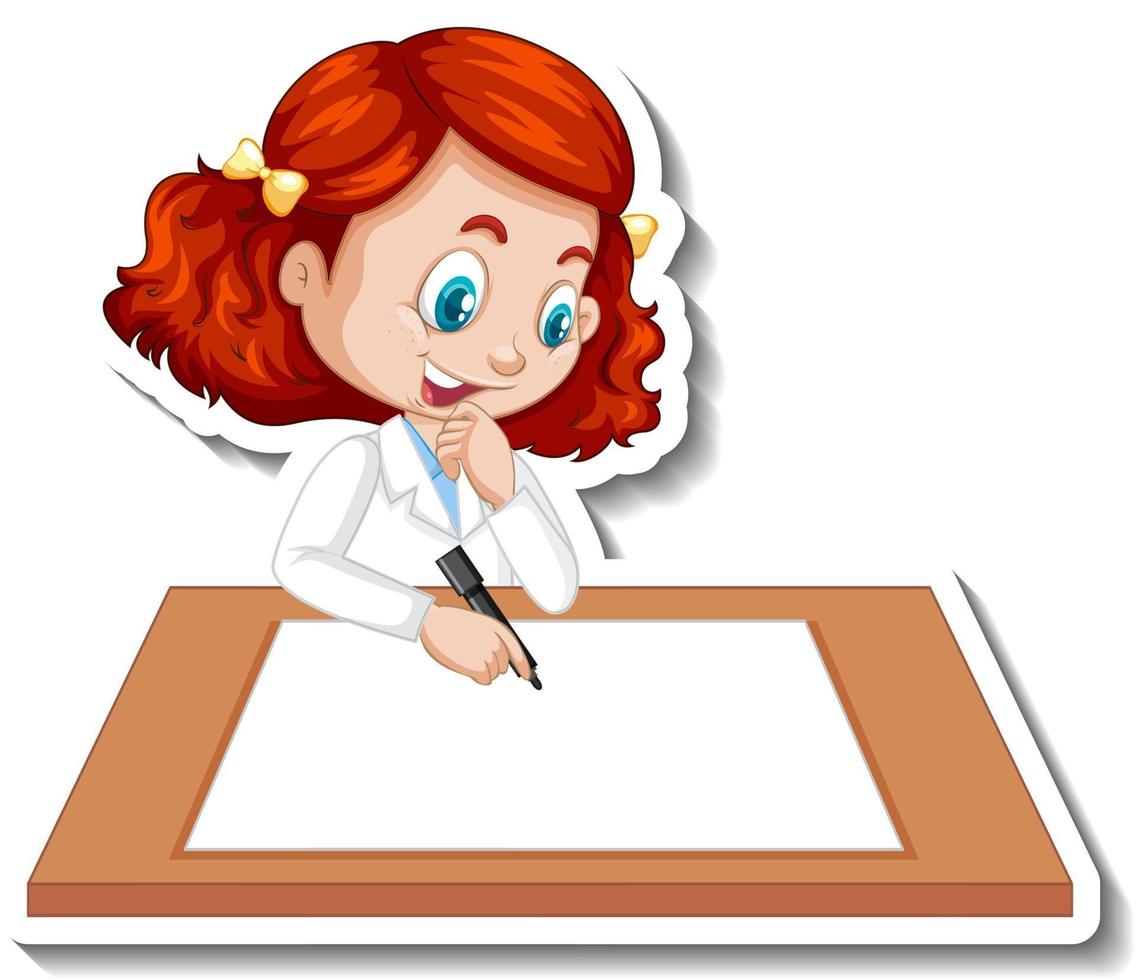 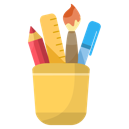 Lưu ý khi trình bày
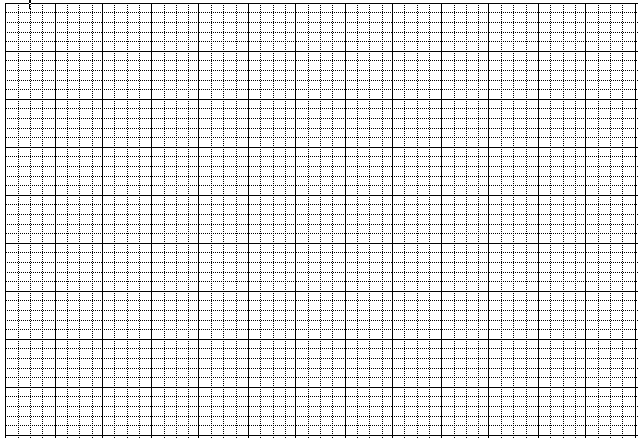 Lùi vào 2 ô
…
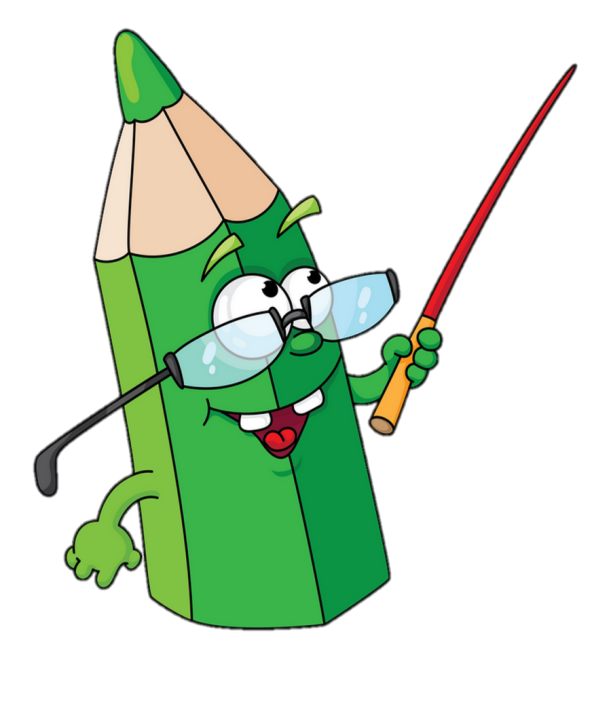 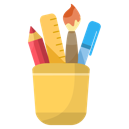 Lưu ý về tư thế ngồi viết
Khoảng cách từ mắt đến vở 25 – 30cm
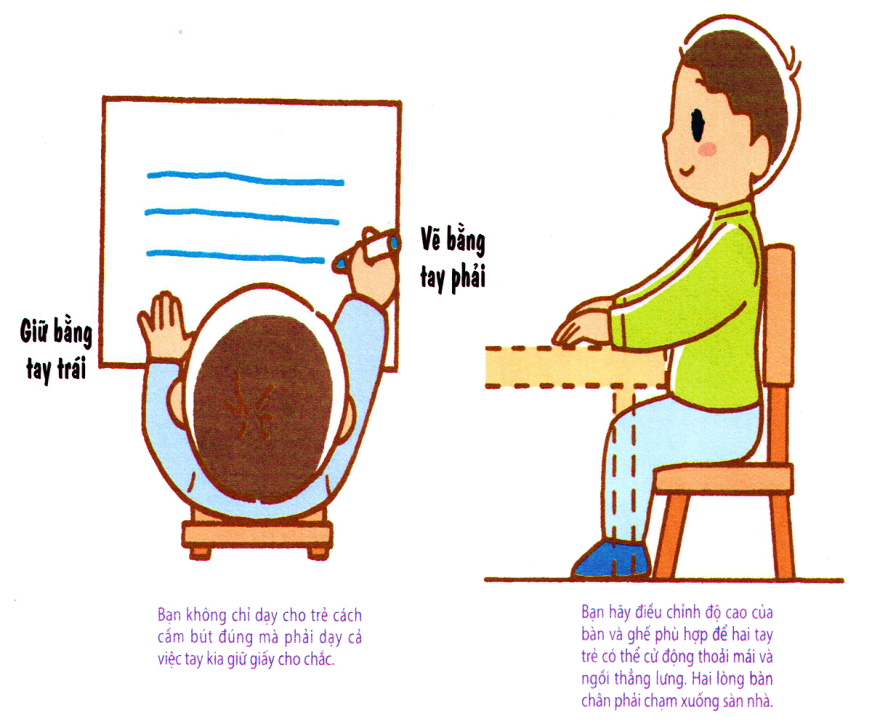 1 tay cầm viết
1 tay giữ trang vở
Viết bằng tay phải
Giữ bằng tay trái
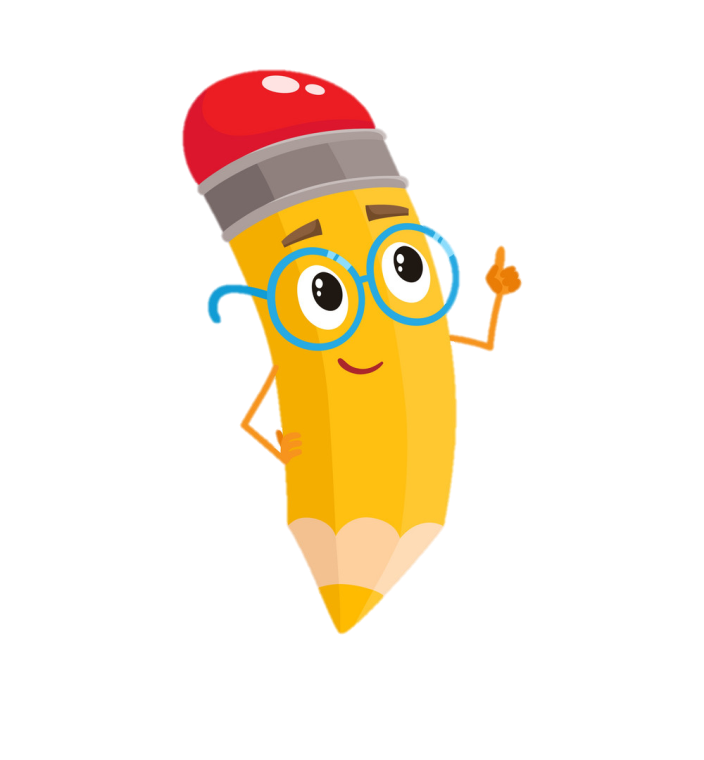 Thẳng lưng
Chân đặt đúng vị trí
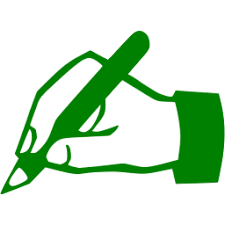 Nghe- viết: Nhạn biển
Tiêu chí đánh giá
1. Sai không quá 5 lỗi 
2. Chữ viết rõ ràng, sạch đẹp
3. Trình bày đúng hình thức
Em hãy tự đánh giá phần viết của mình và của bạn
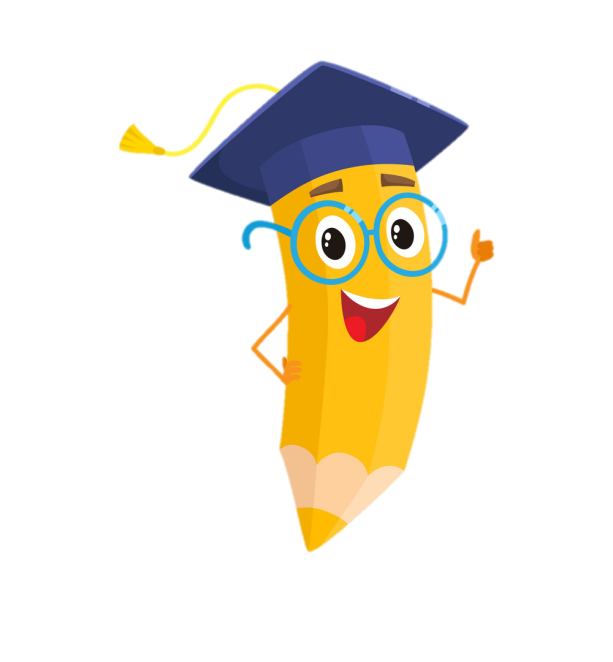 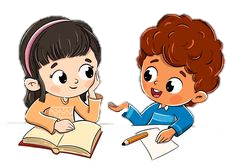 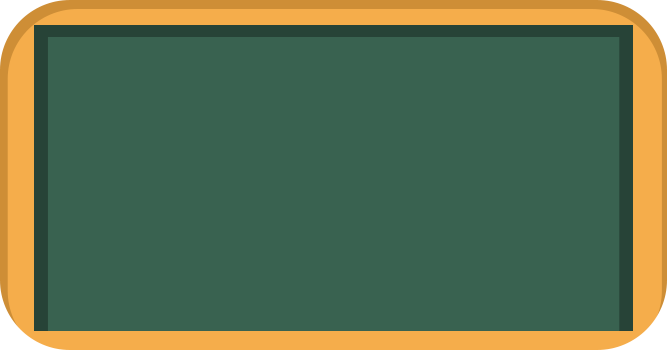 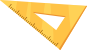 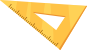 Cùng viết
Viết vào 
vở Tiếng Việt
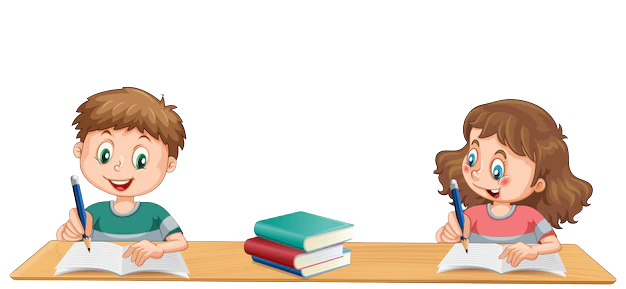 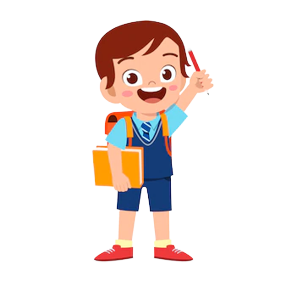 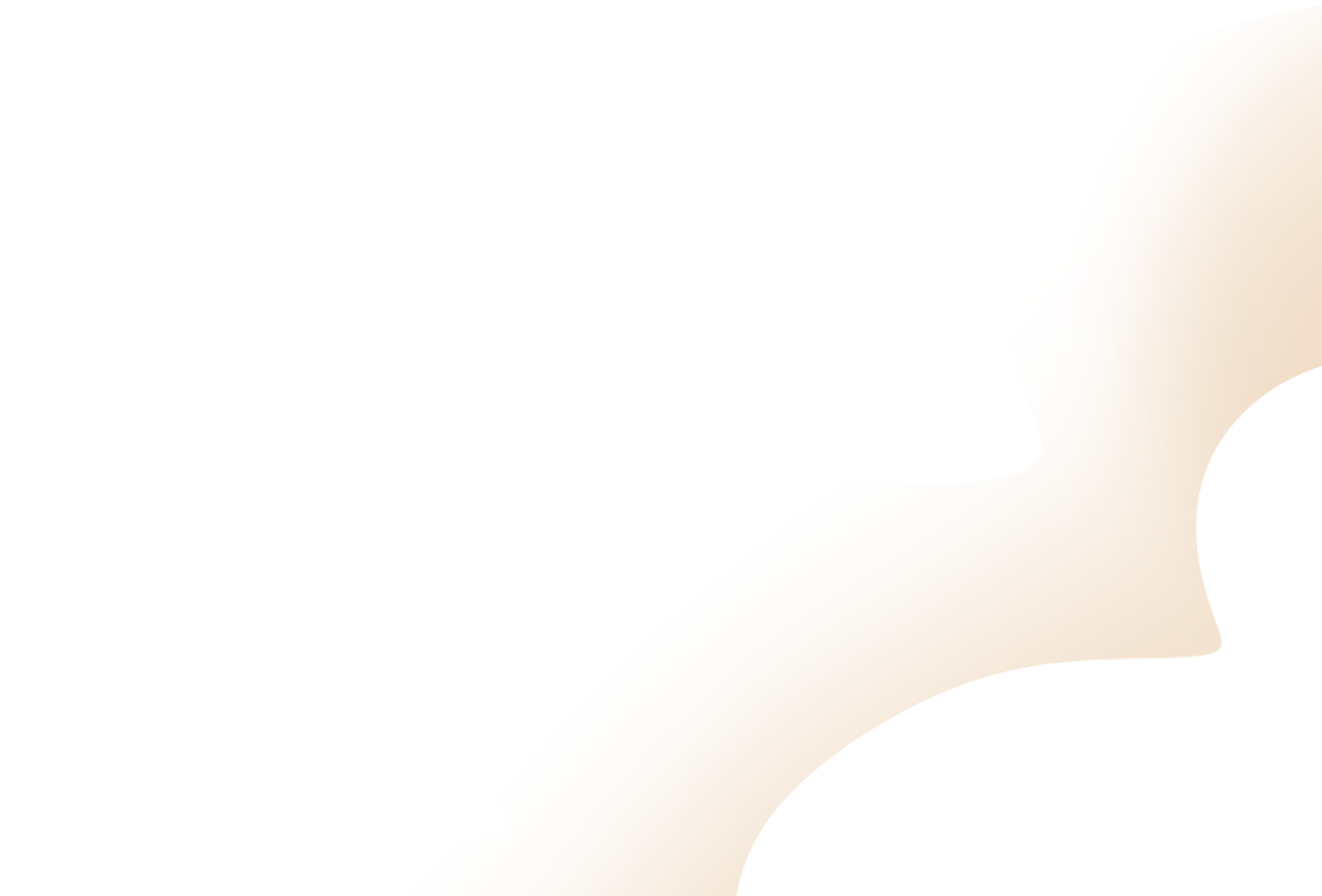 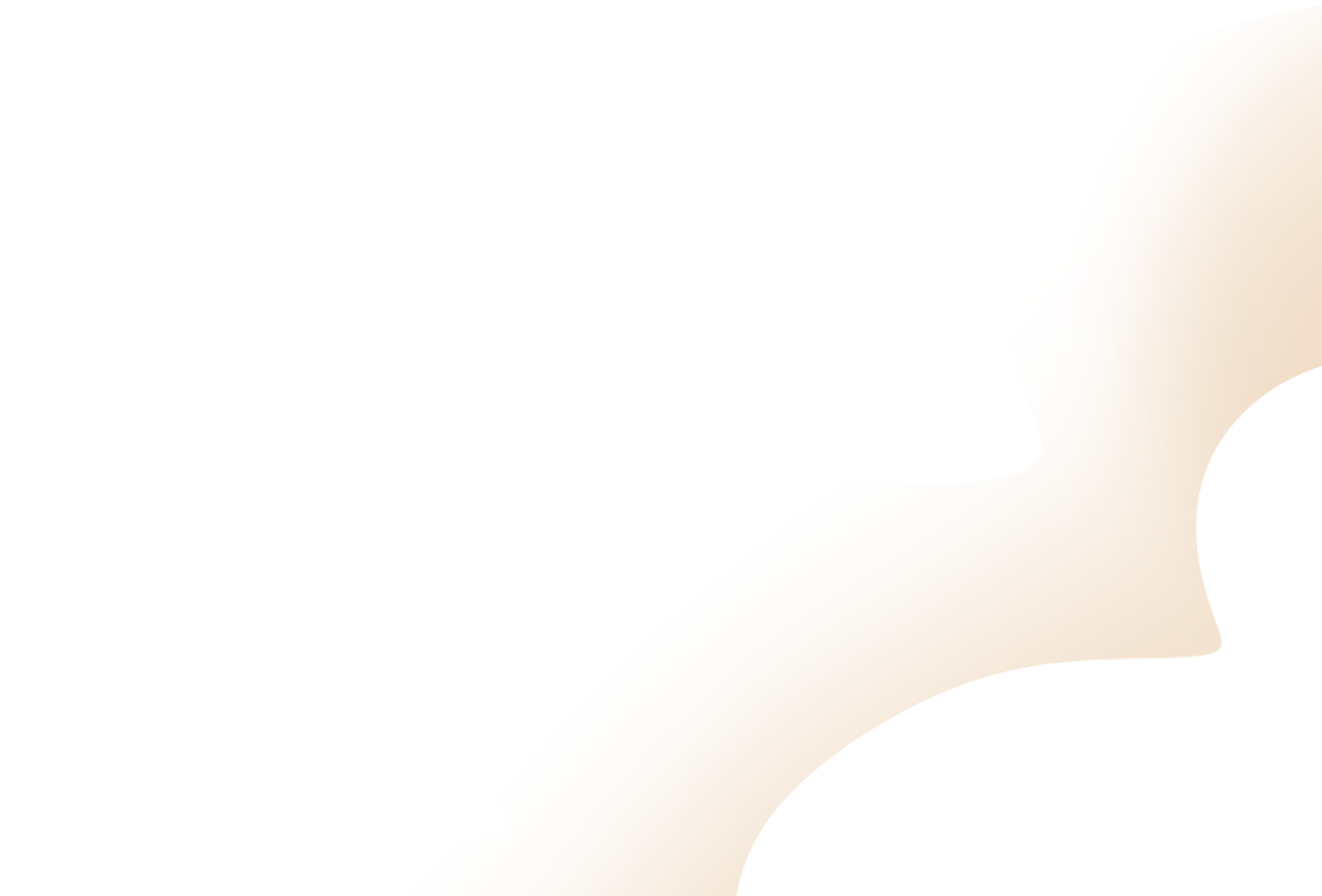 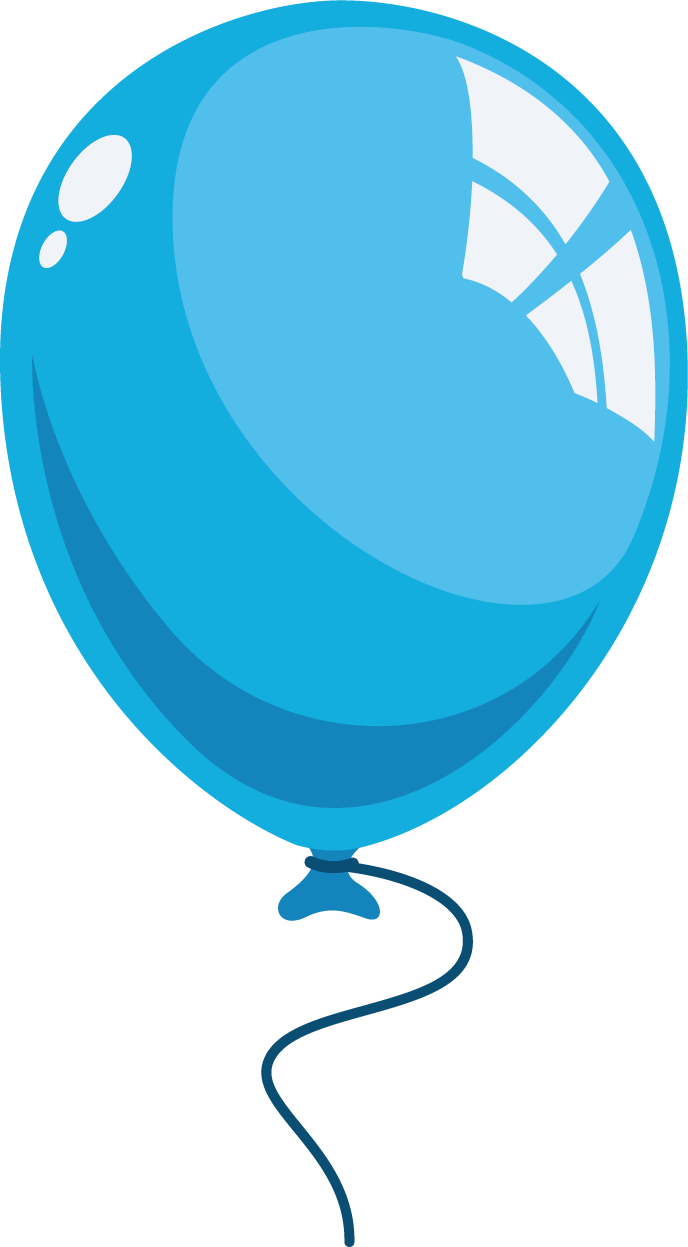 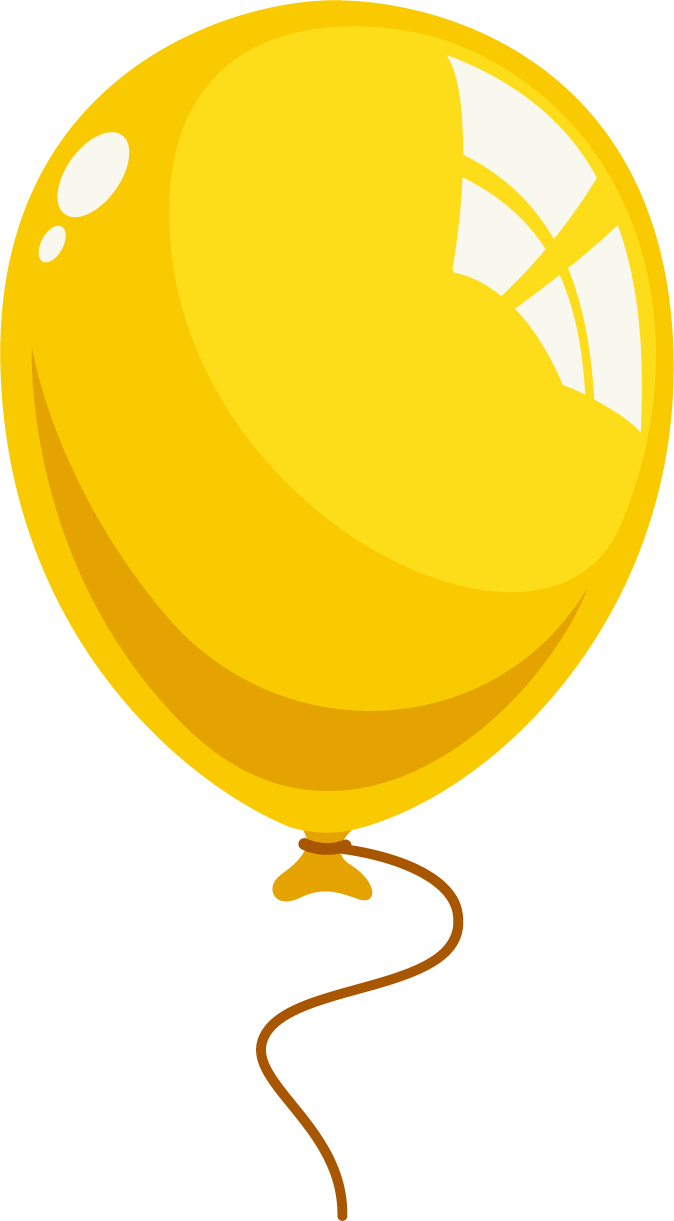 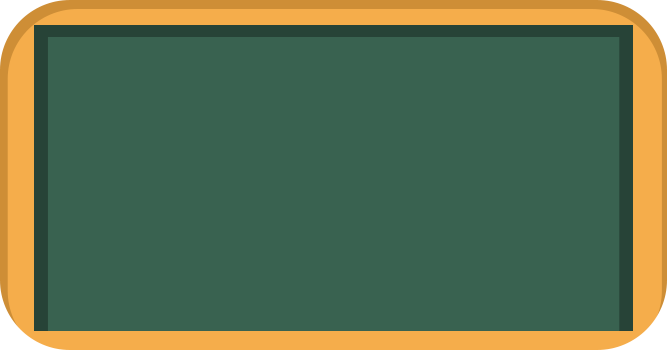 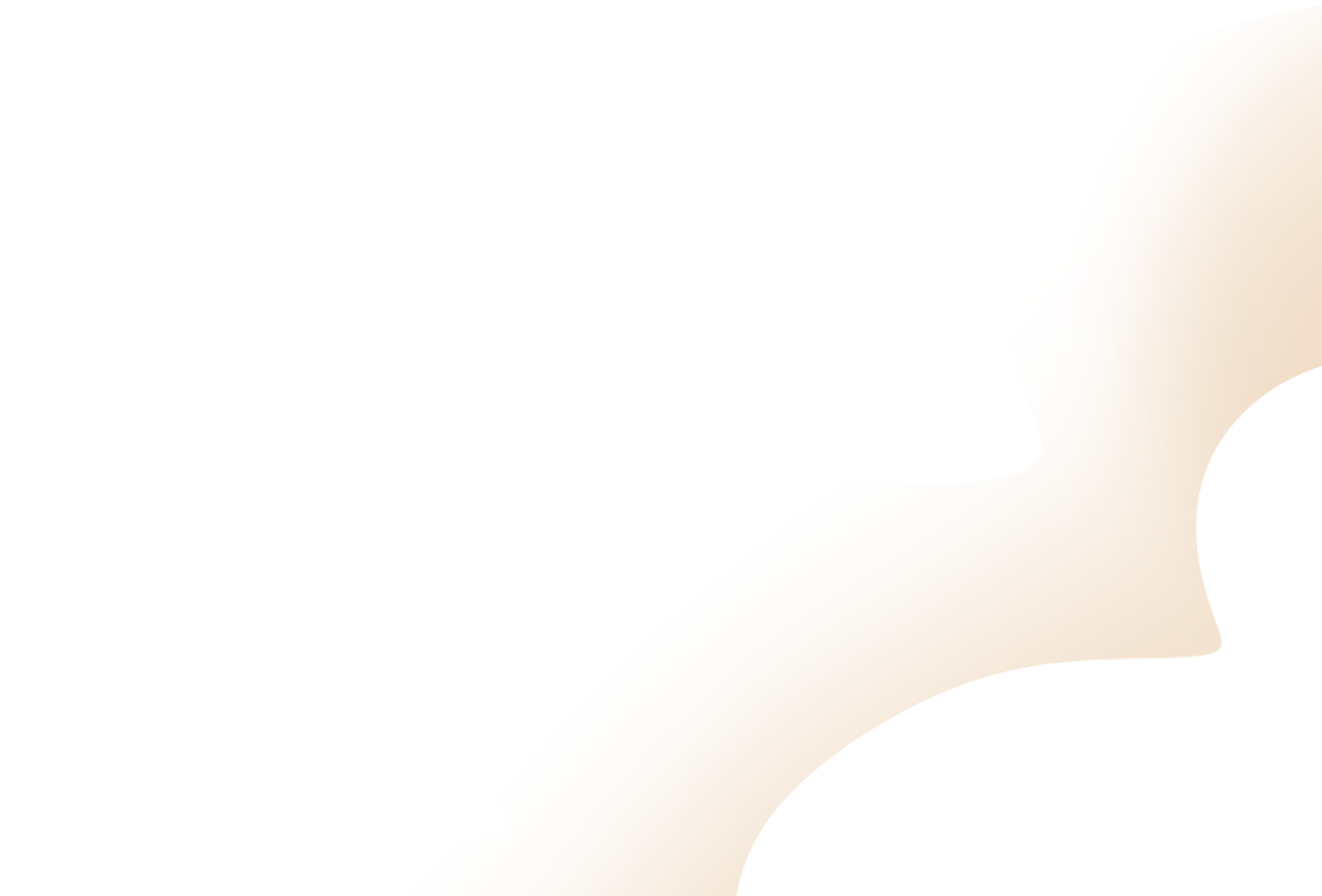 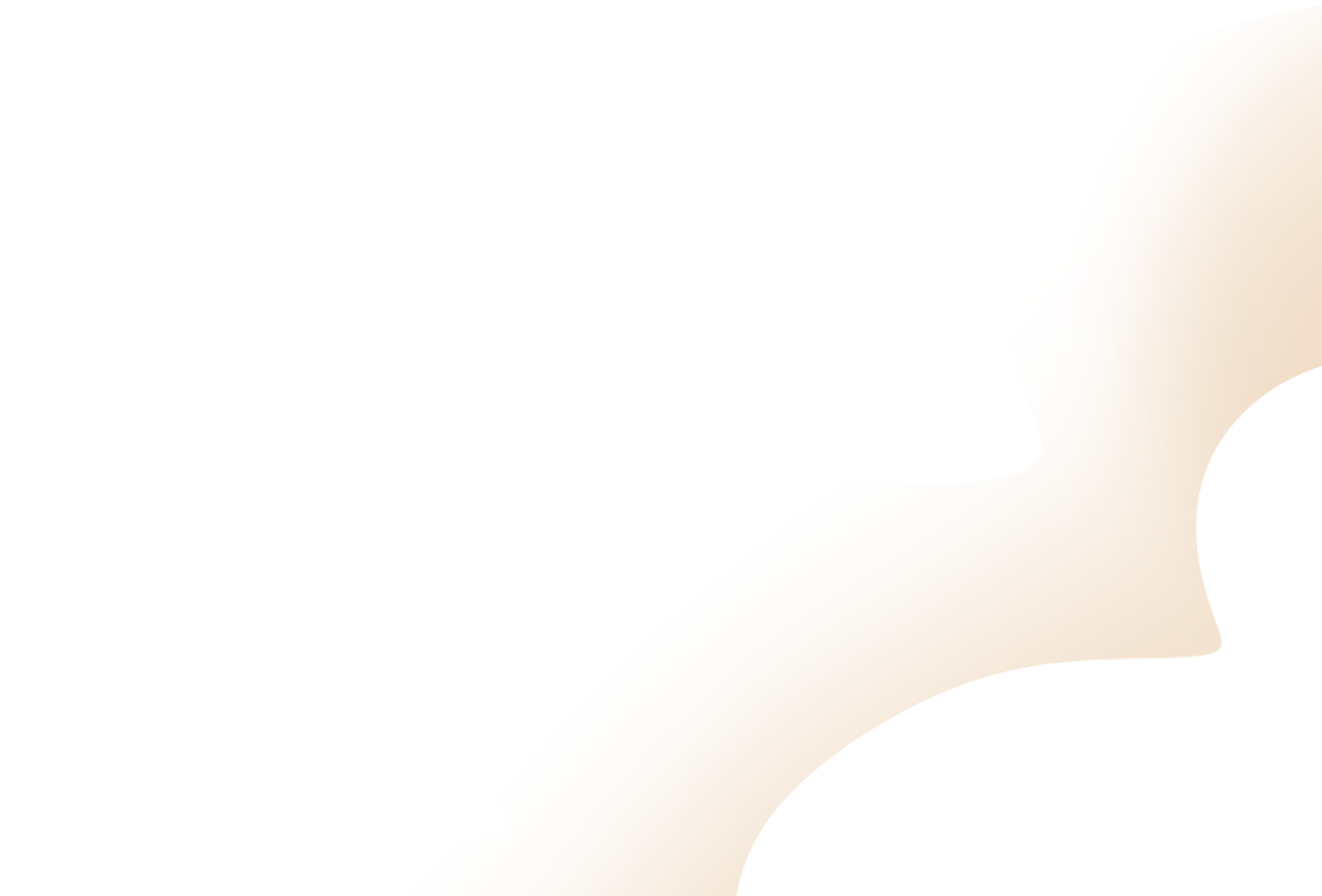 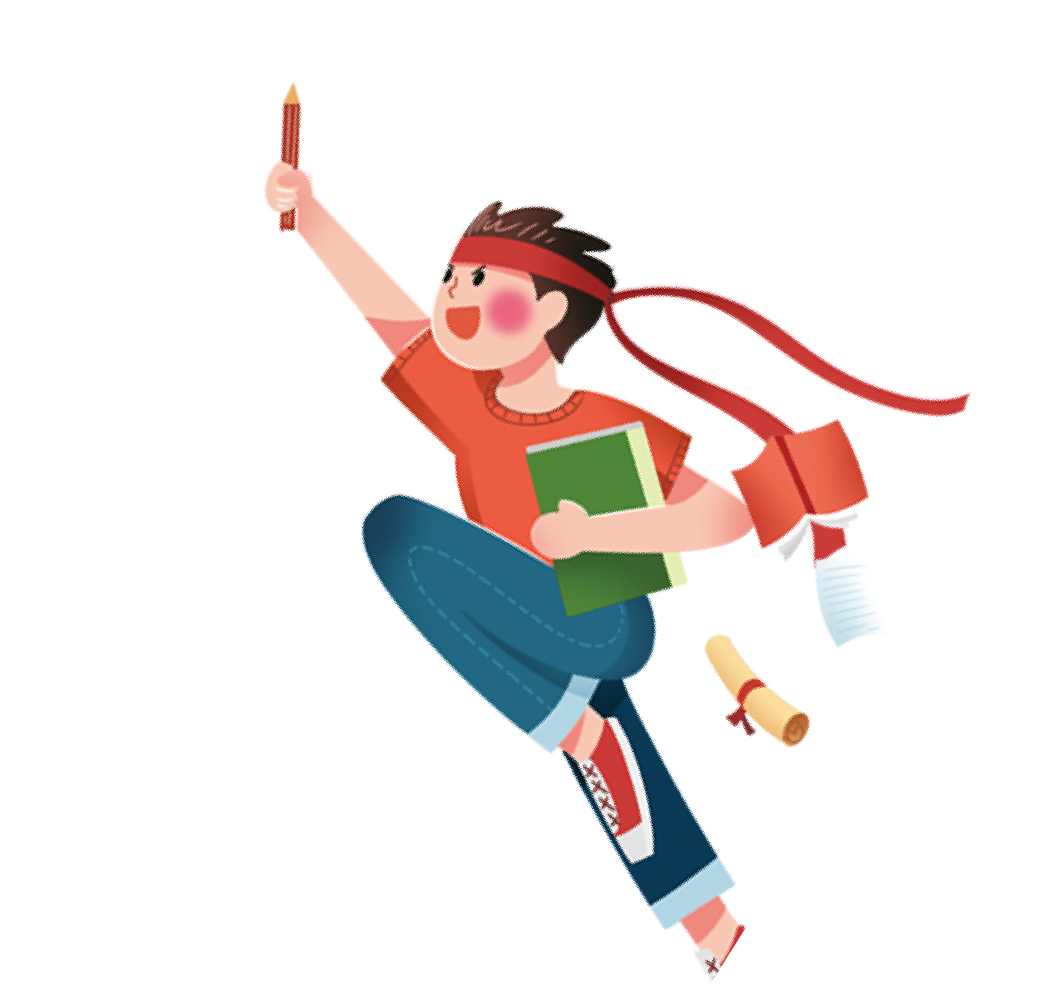 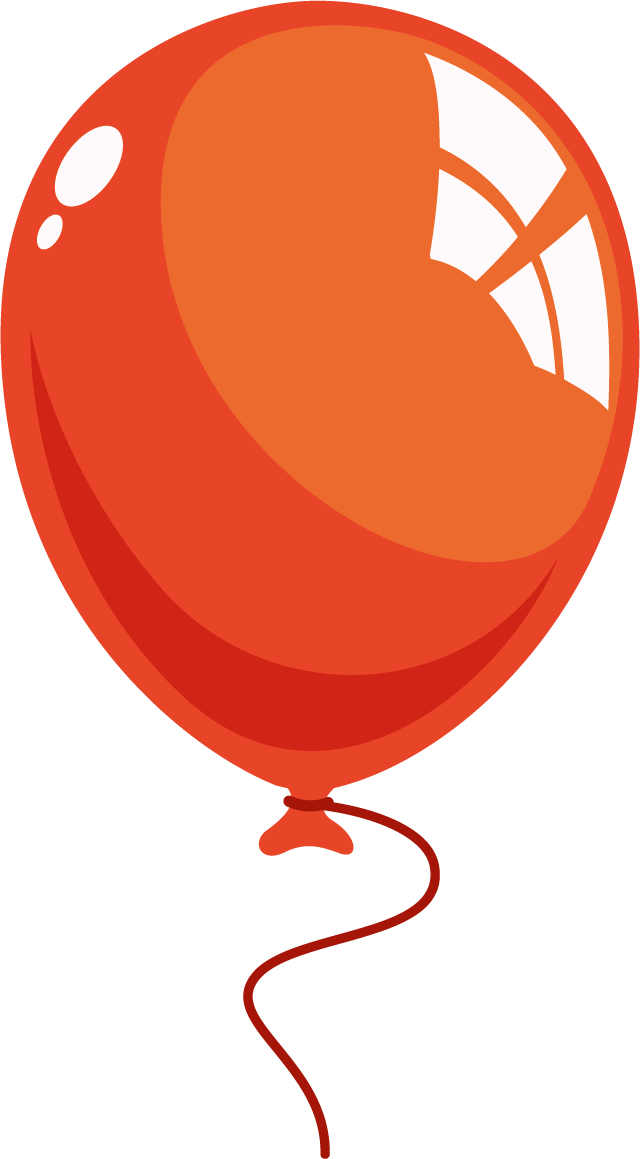 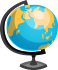 phân biệt d/r hoặc it/ich.
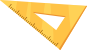 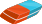 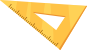 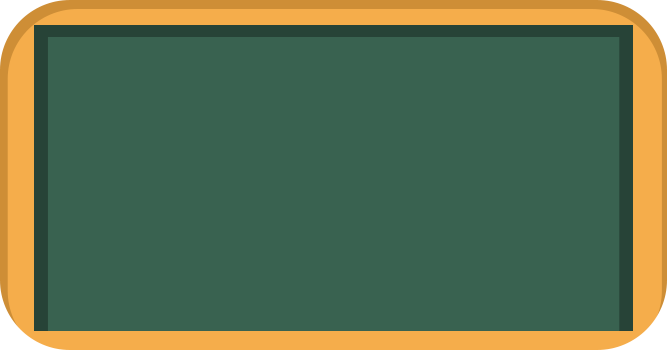 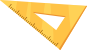 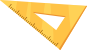 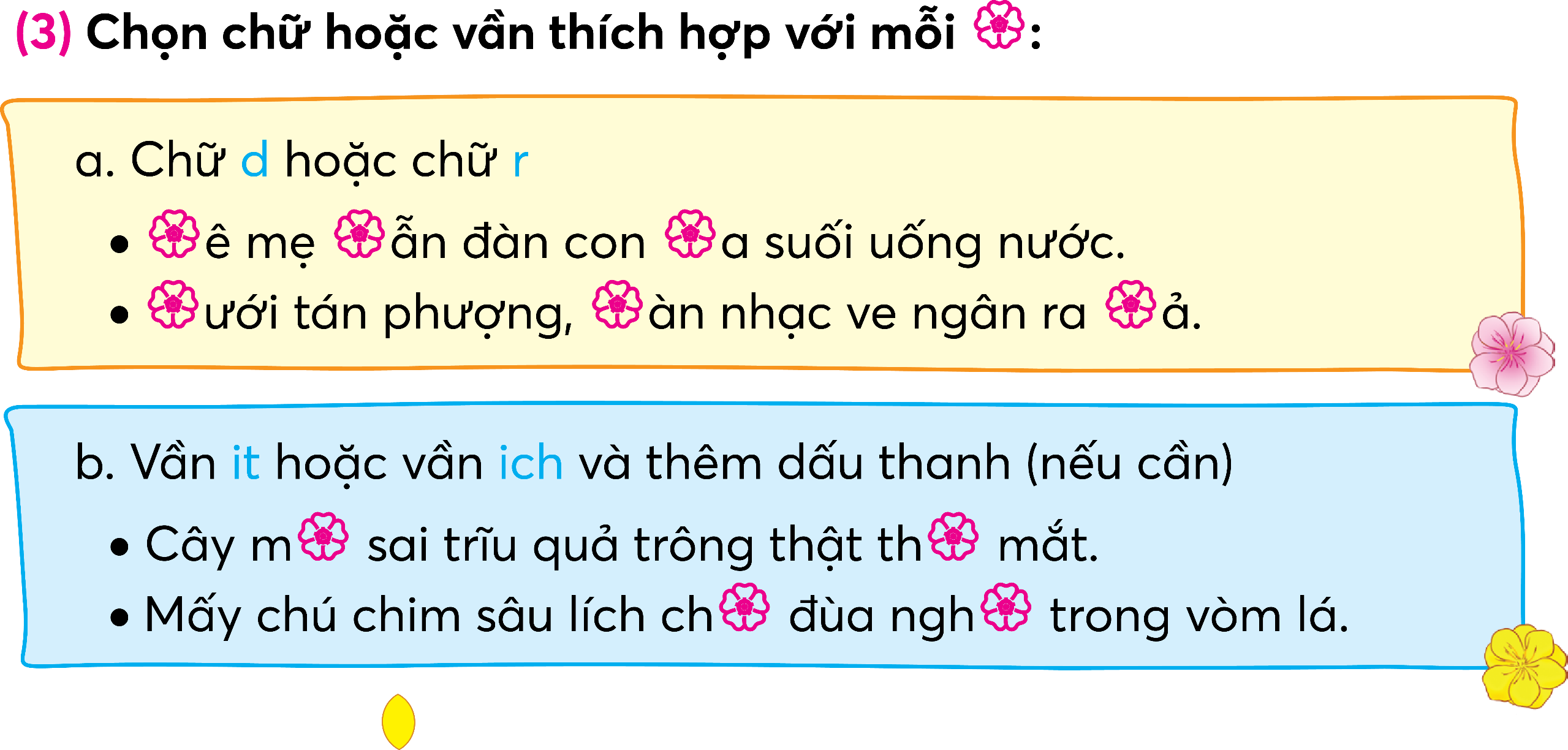 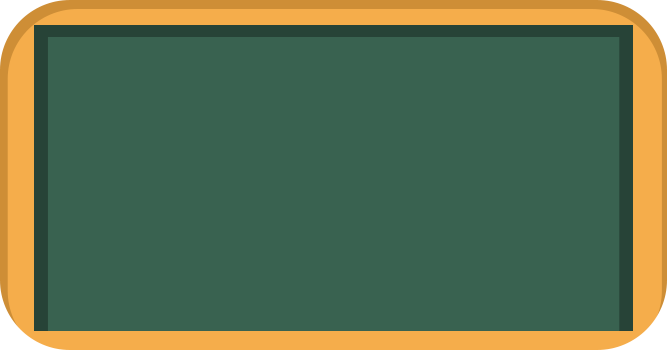 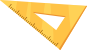 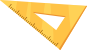 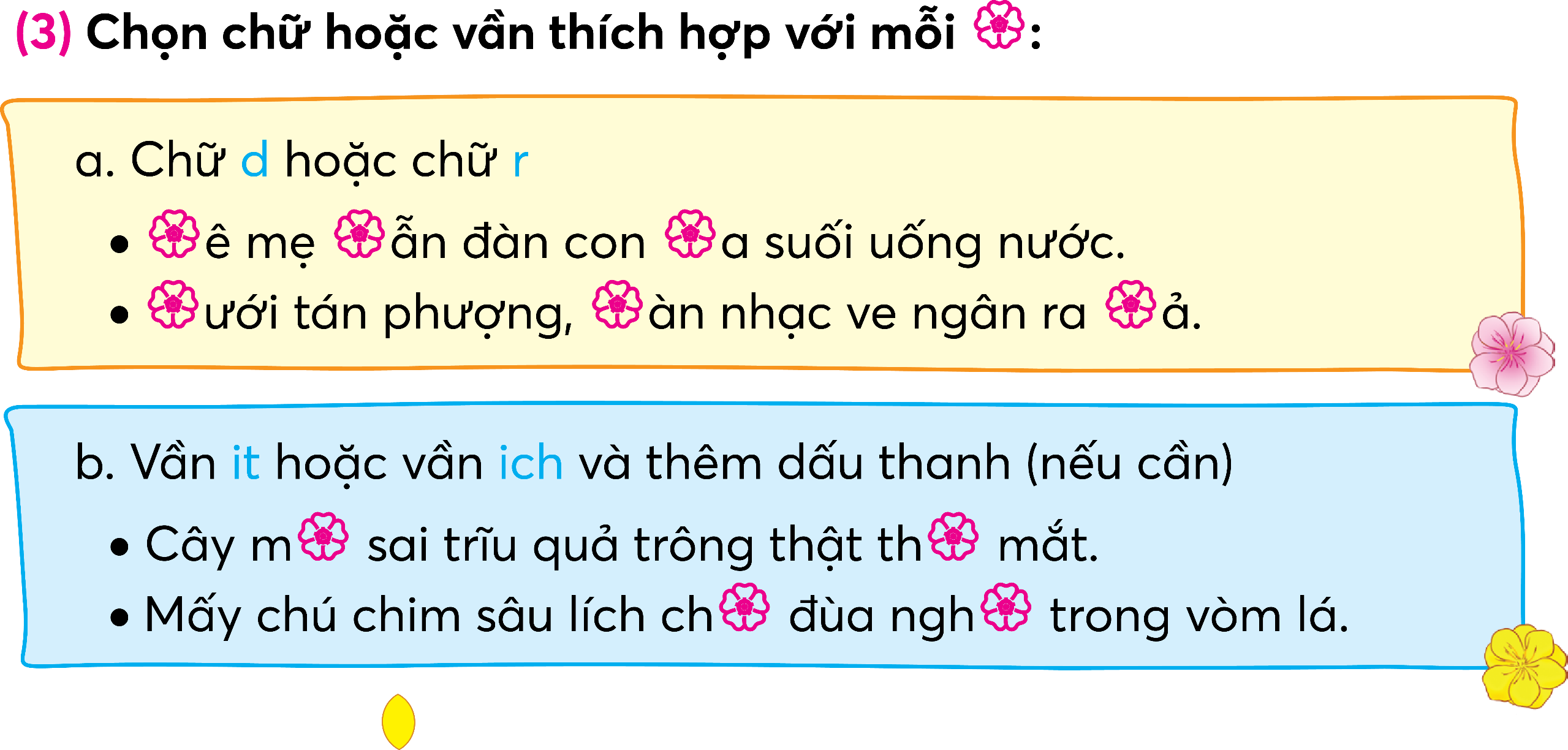 Dê mẹ dẫn đàn con ra suối uống nước.
Dưới tán phượng, dàn nhạc ve ngân ra rả.
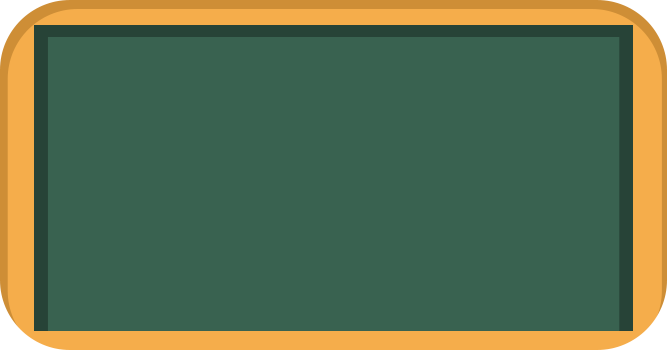 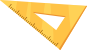 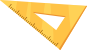 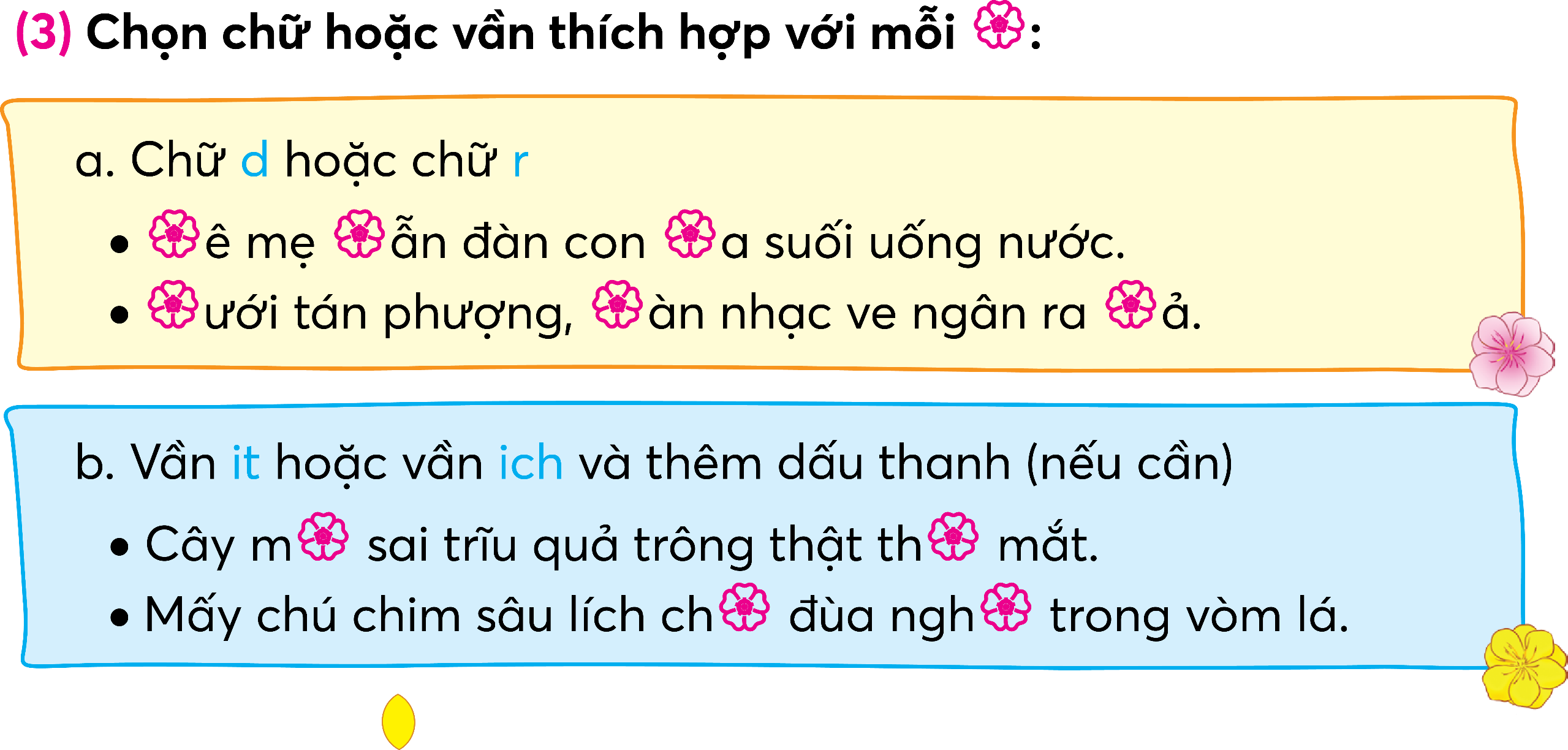 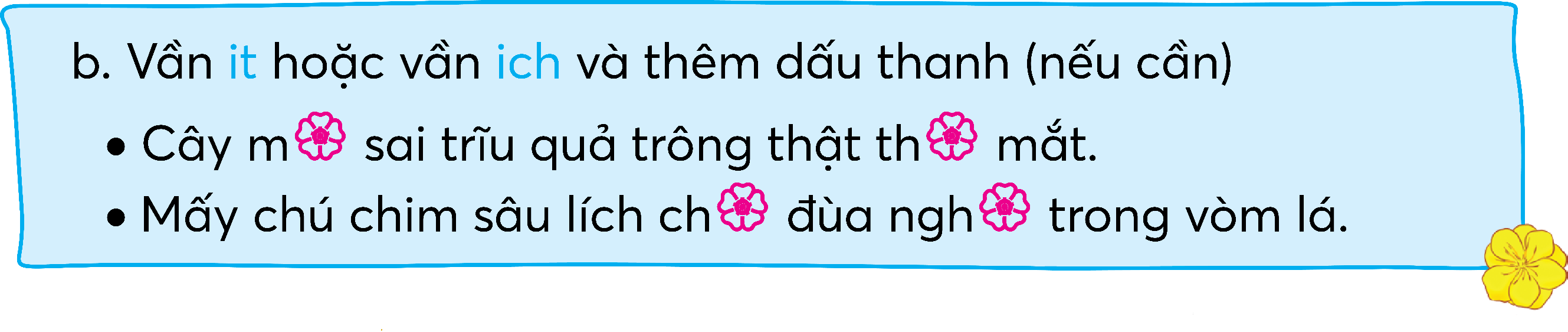 Cây mít sai trĩu quả trông thật thích mắt.
Mấy chú chim sâu lích chích đùa nghịch trong vòm lá.
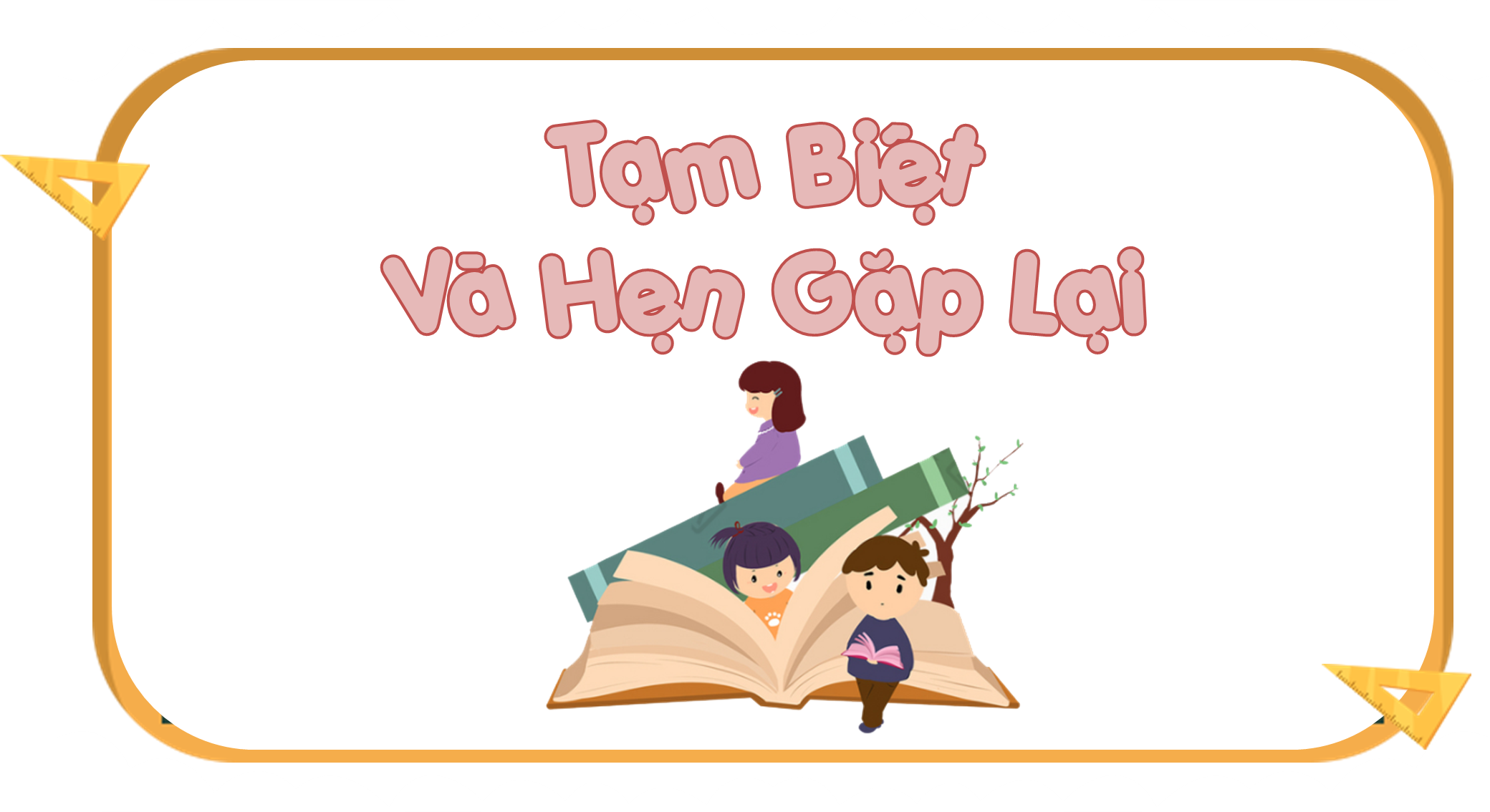